www.uab.cat
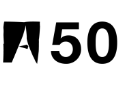 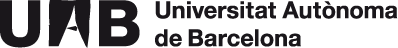 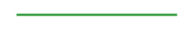 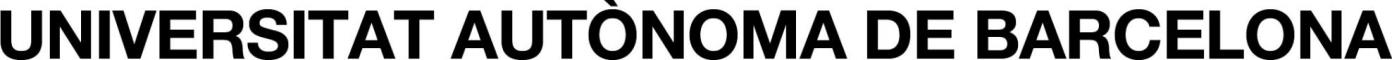 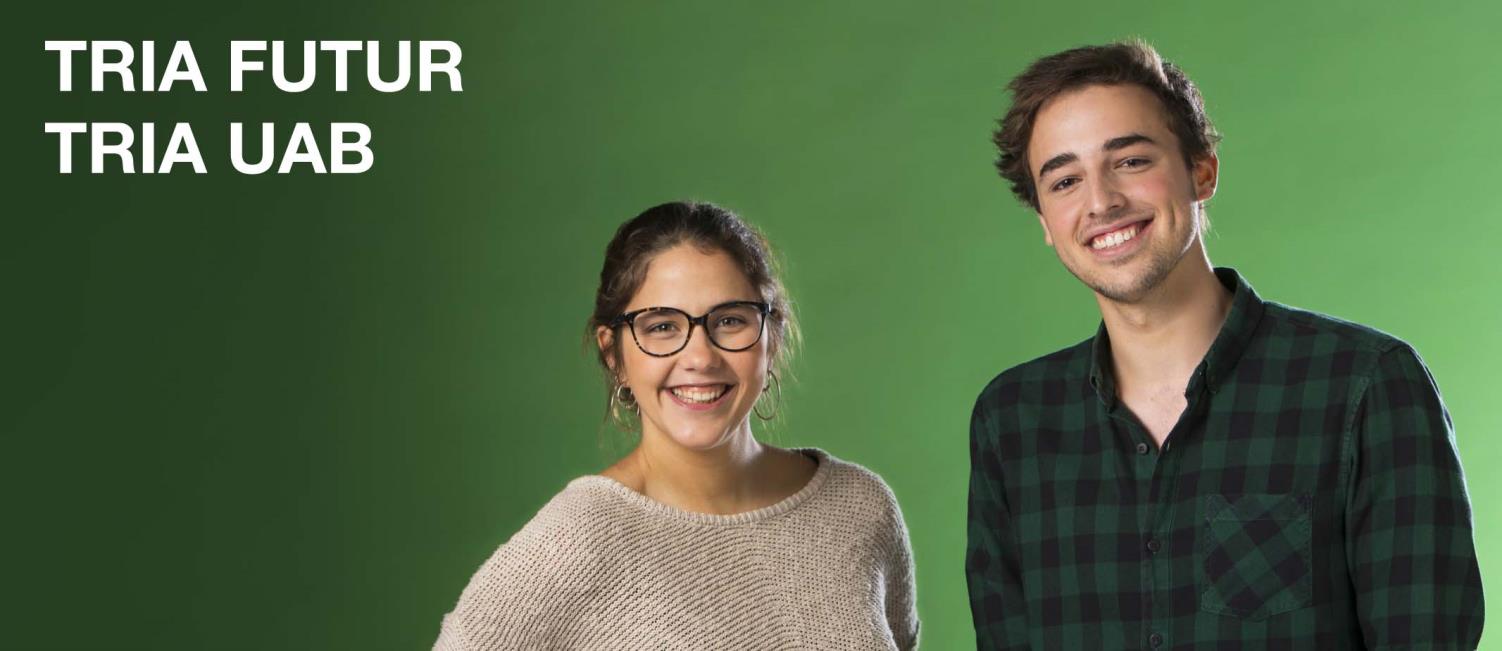 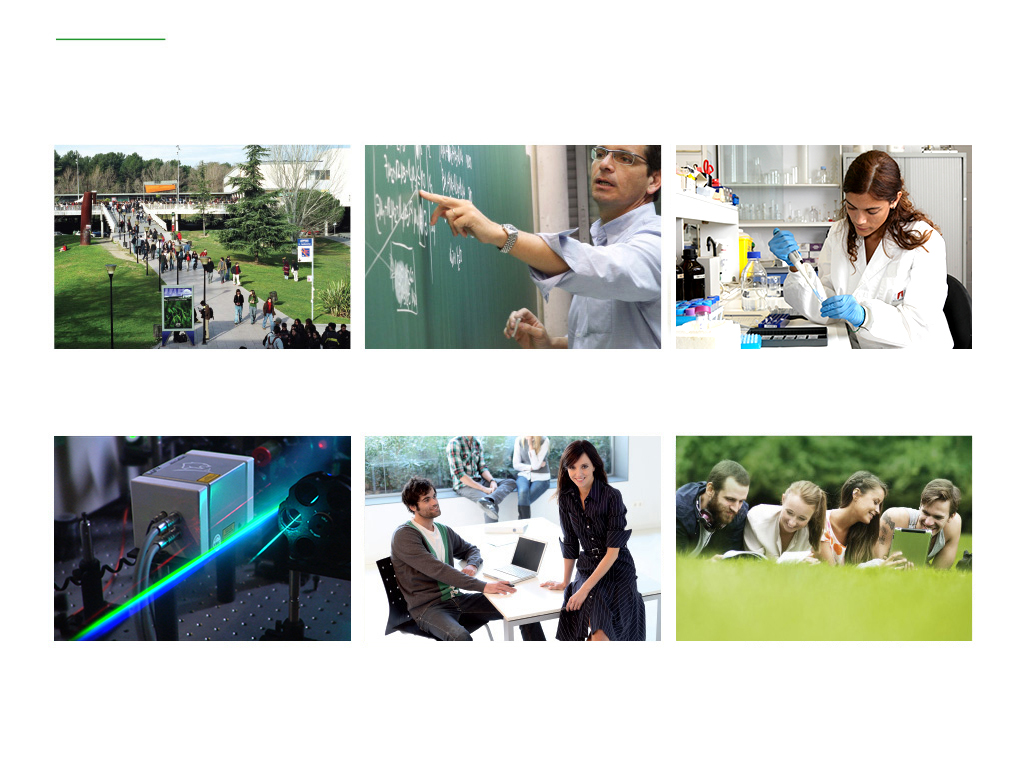 Coneix la UAB
Un Campus d’Excel·lència Internacional (26/11/2009)
v
Una docència de qualitat
Un campus internacional saludable i sostenible
Una universitat líder en recerca
Pràctiques externes i mobilitat internacional
Una universitat solidària, participativa i cultural
Una universitat que fomenta la innovació i l’emprenedoria
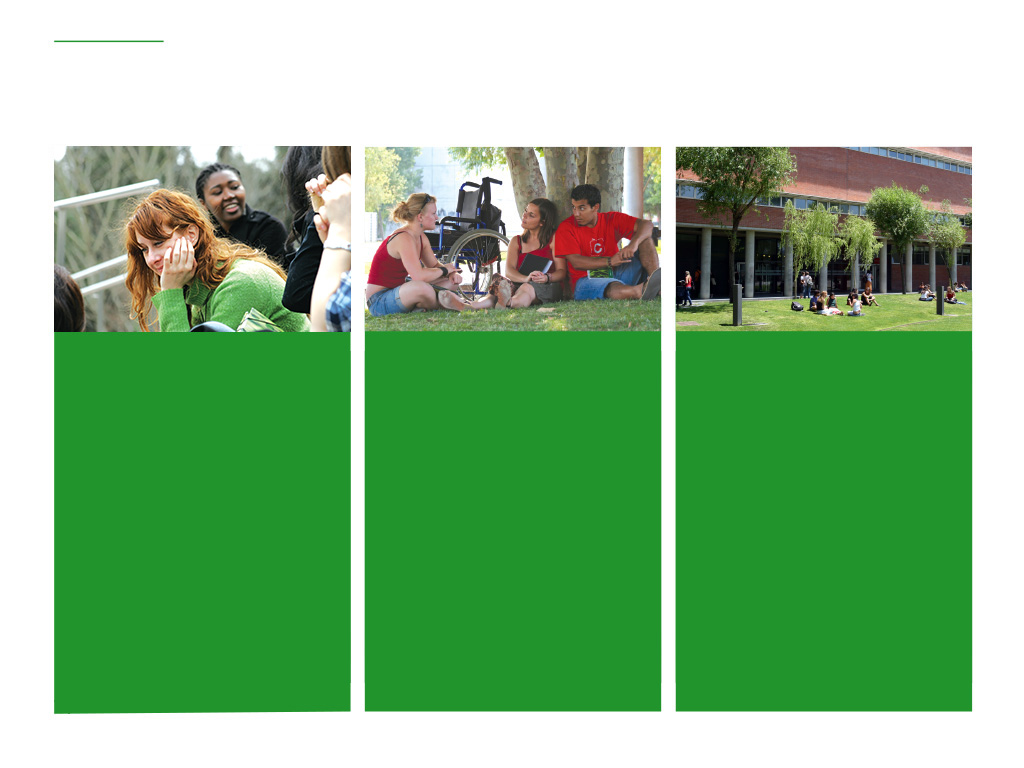 Coneix la UAB
Reconeguda pels millors rànquings
v
147
12
167
del món
del món
del món
RÀNQUING TIMES HIGHER EDUCATION 2018
QS TOP 50 UNDER 50 RÀNQUING 2018
RÀNQUING BEST GLOBAL UNIVERSITIES 2018
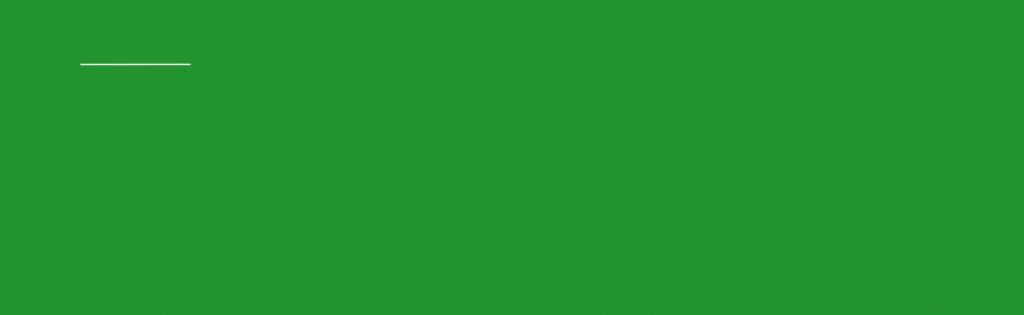 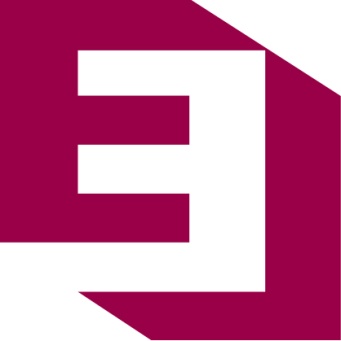 Facultat d’Economia 
i Empresa
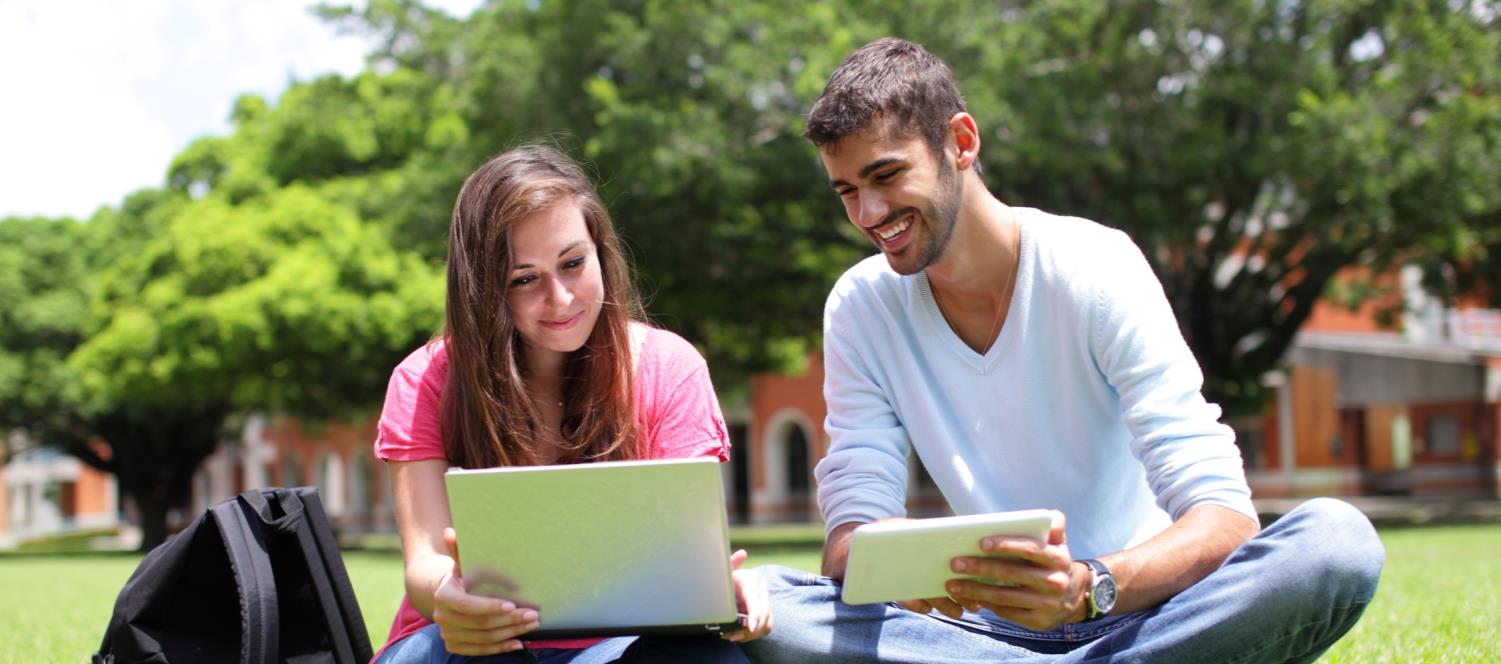 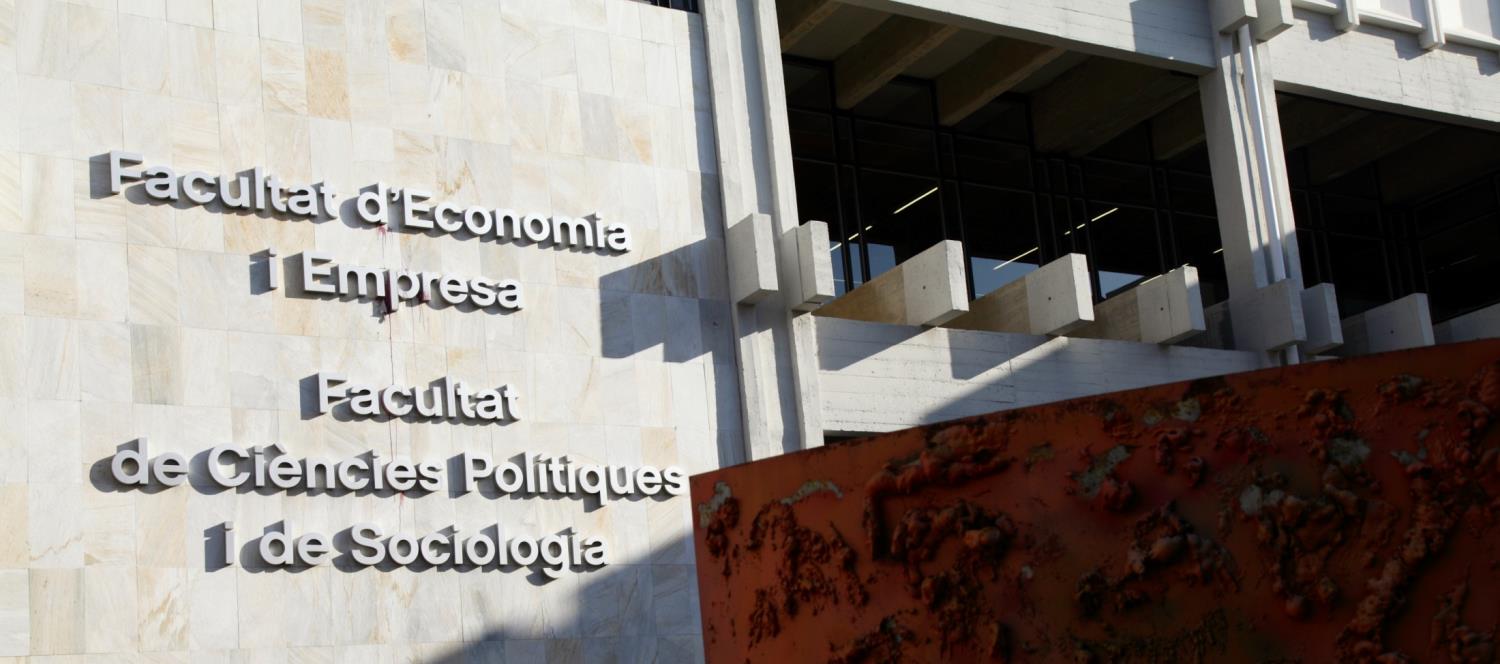 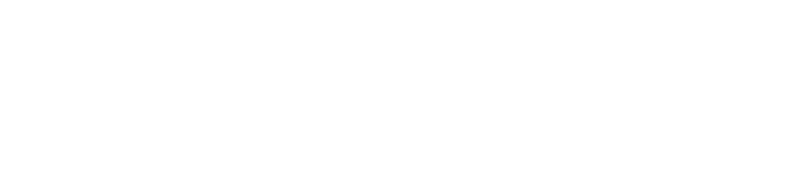 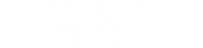 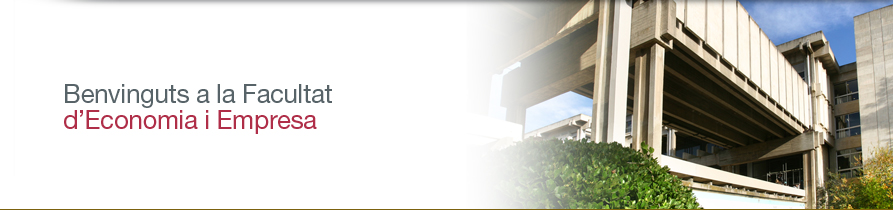 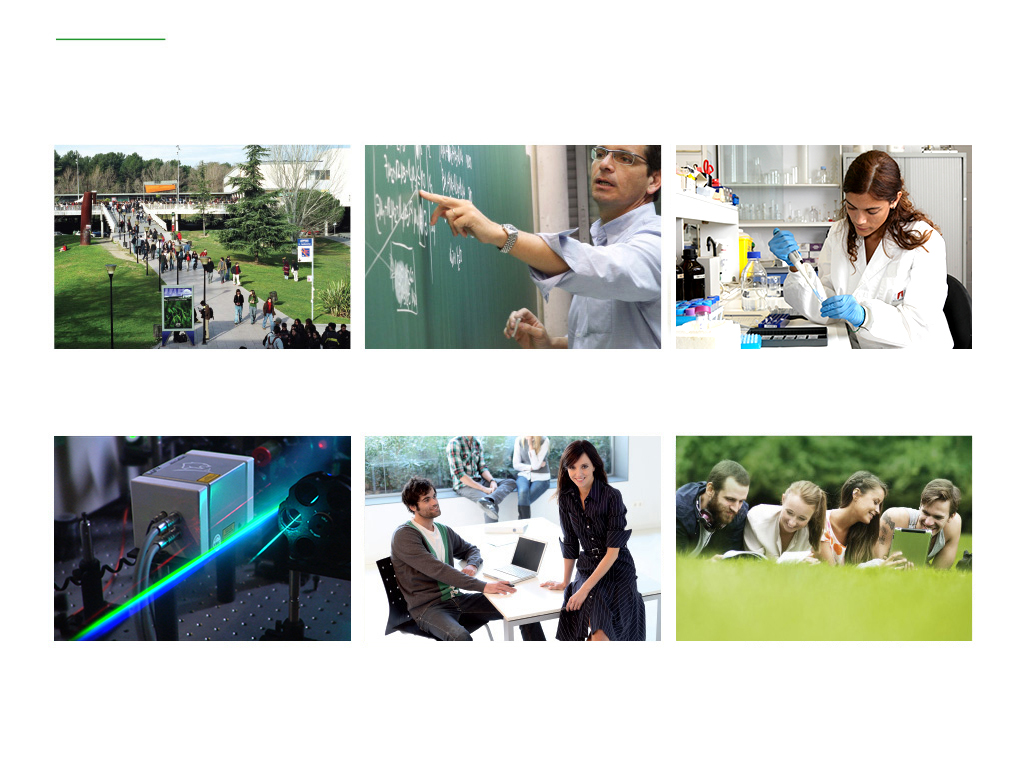 6 raons per triar Economia i Empresa
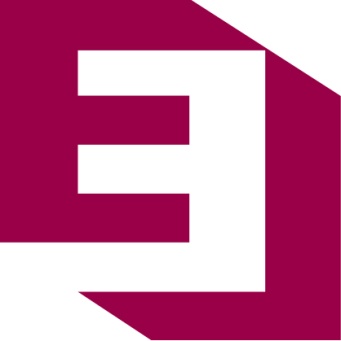 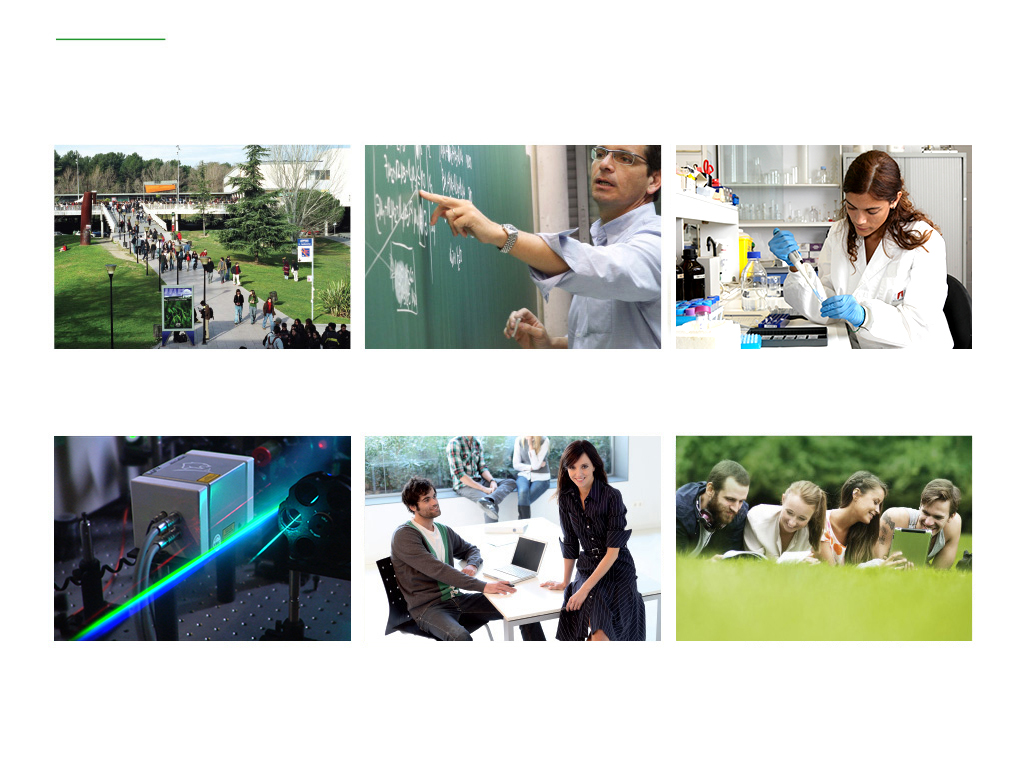 Tots els GRAUS ACREDITATS per l’AQU (ADE/ECO amb excel·lència internacional)
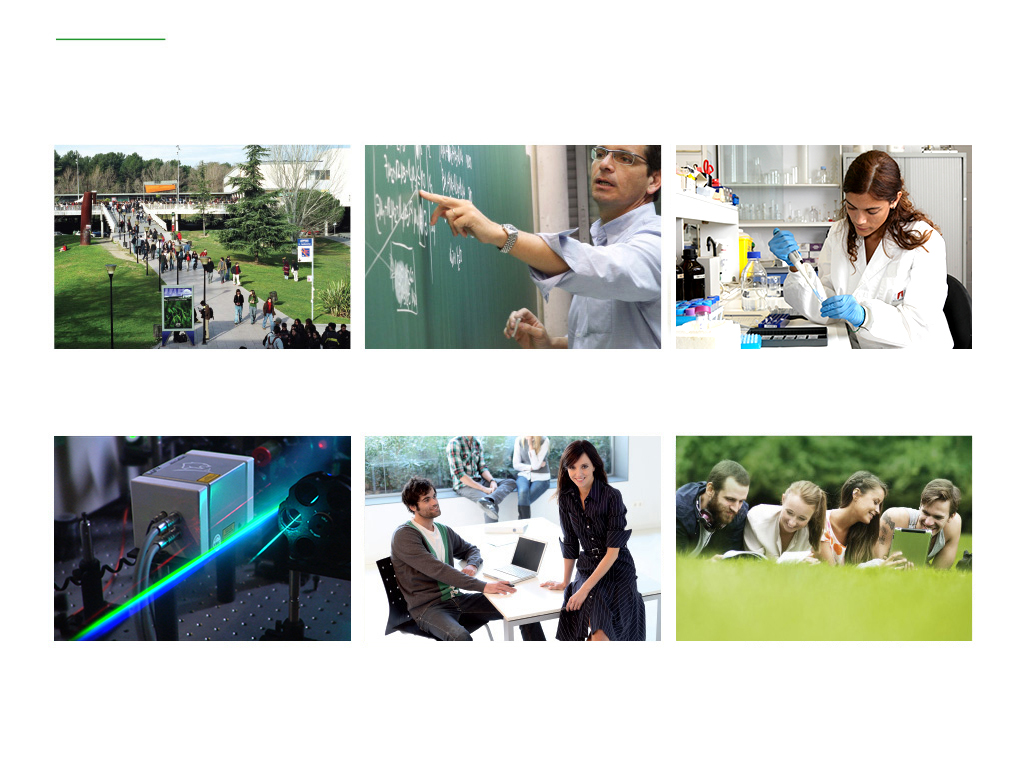 MOBILITAT INTERNACIONAL (131 Convenis curs 2017/18)
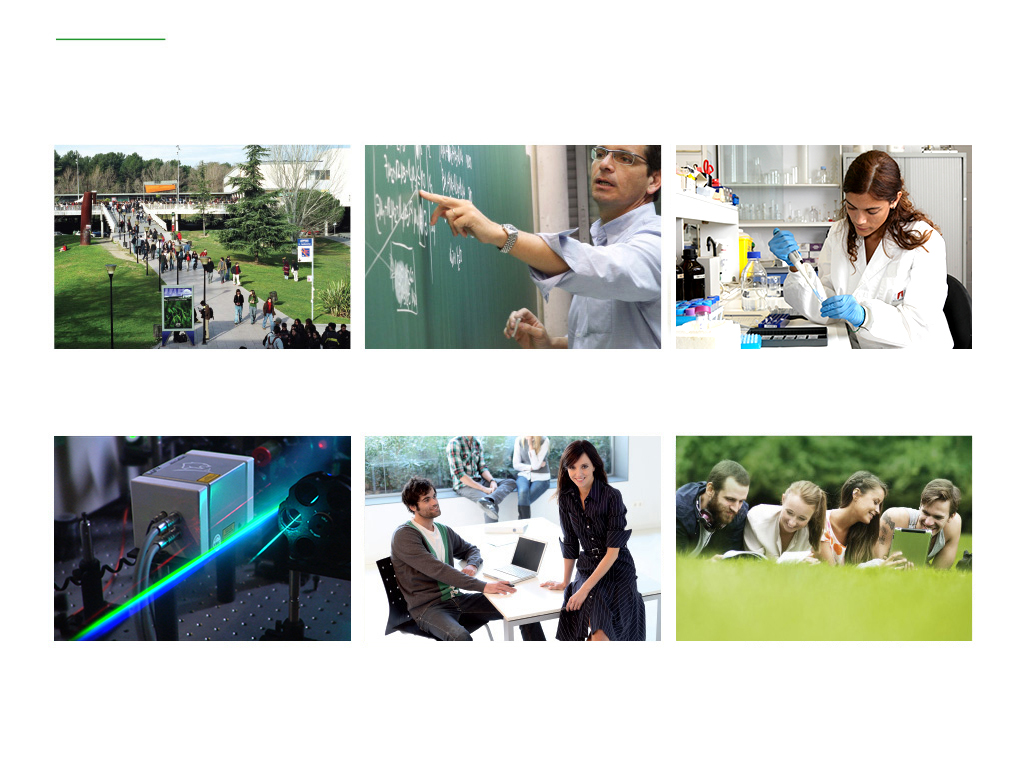 2 GRAUS integrament en ANGLÈS
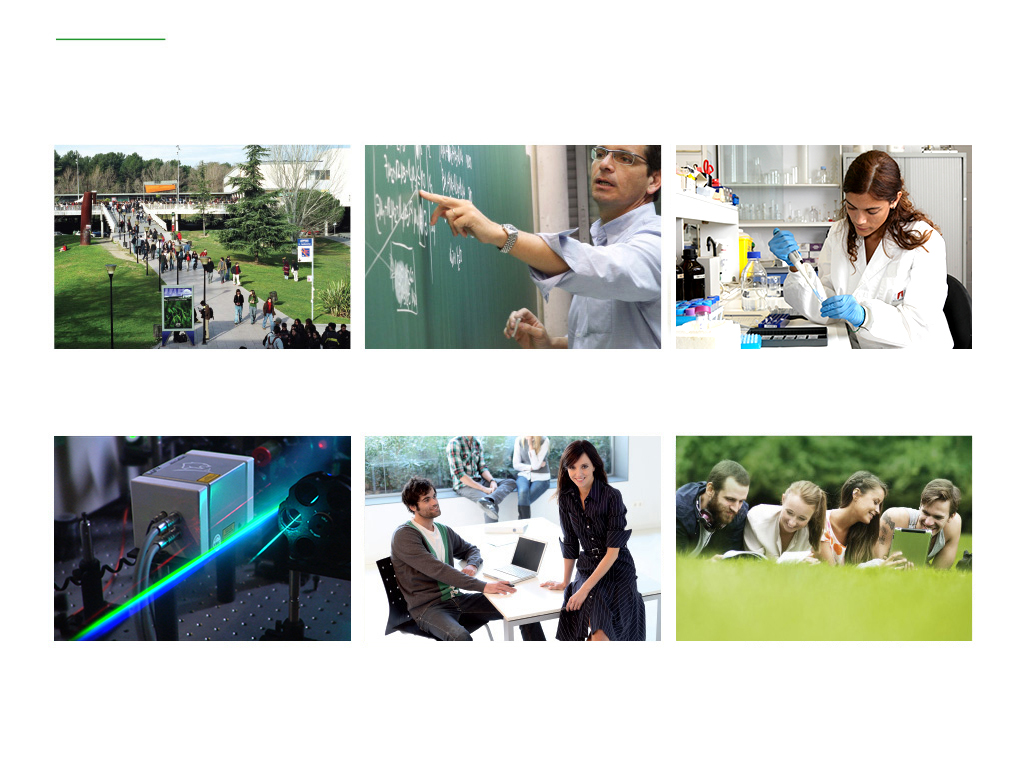 PRÀCTIQUES curriculars a tots els graus i foment de l’OCUPABILITAT
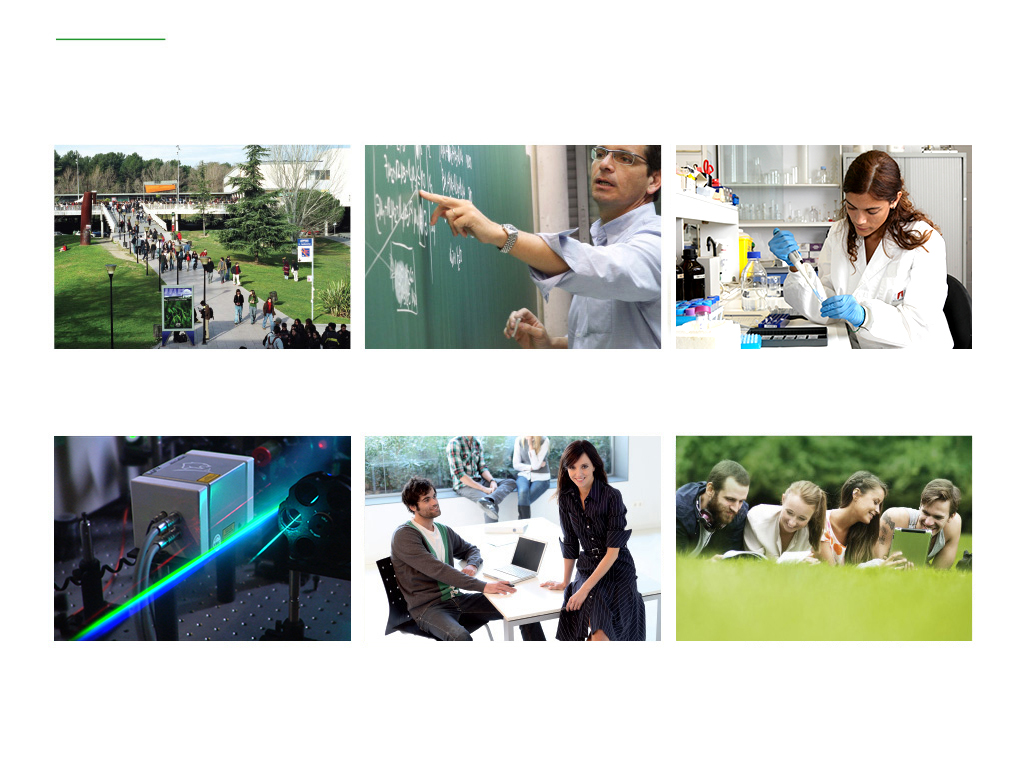 3a universitat espanyola en Economia i Empresa (rànquing US News 2018)
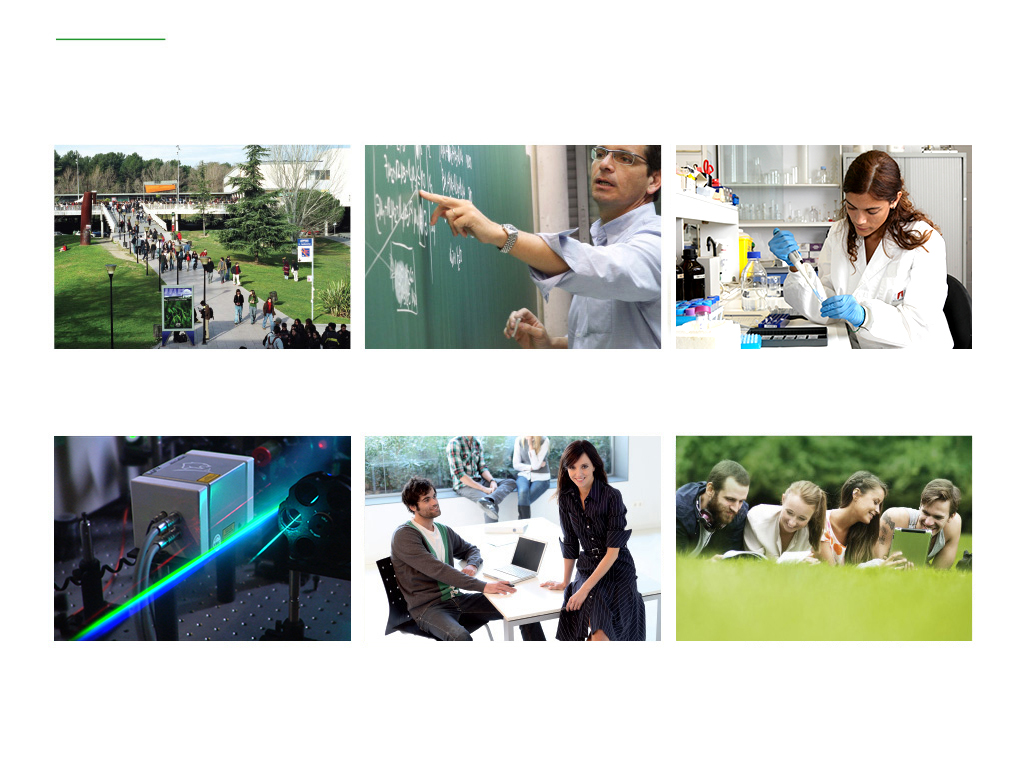 RECERCA: 3a universitat espanyola (rànquing U de Tilburg 2012-16)
Economia i Empresa
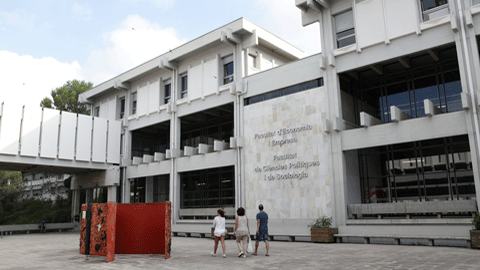 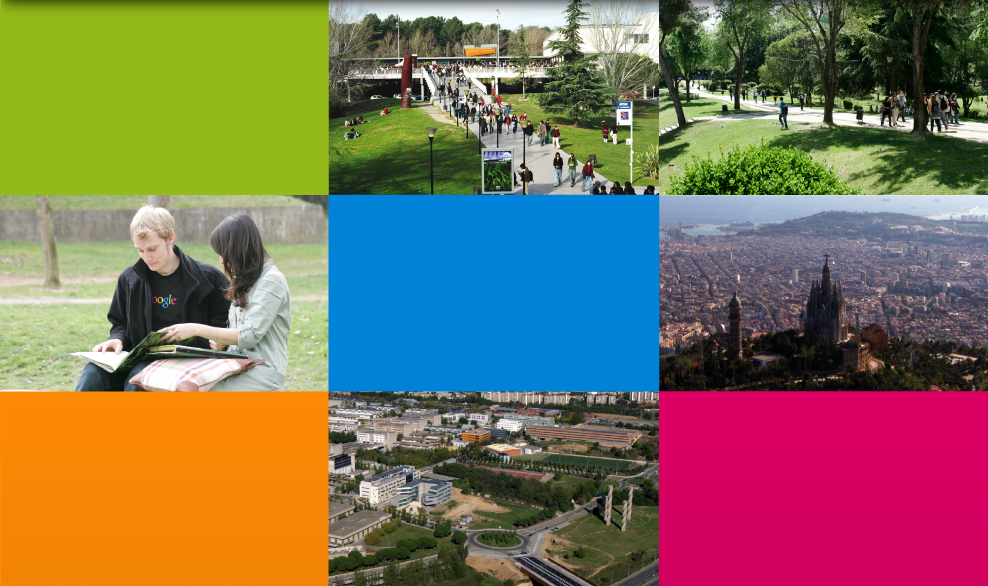 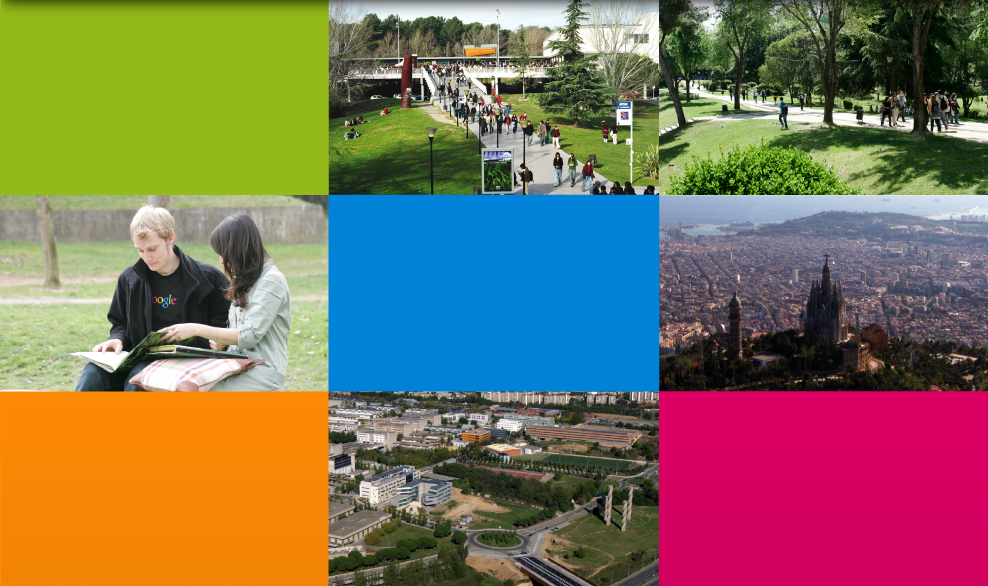 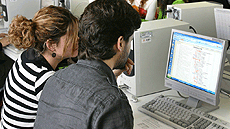 QUINS graus 
puc estudiar?
Economia i Empresa
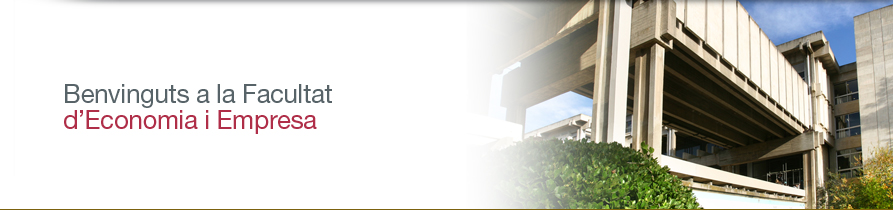 2 campus
CAMPUS BELLATERRA
Administració i Direcció d’Empreses
Economia
240 ECTS  4 anys
240 ECTS  4 anys
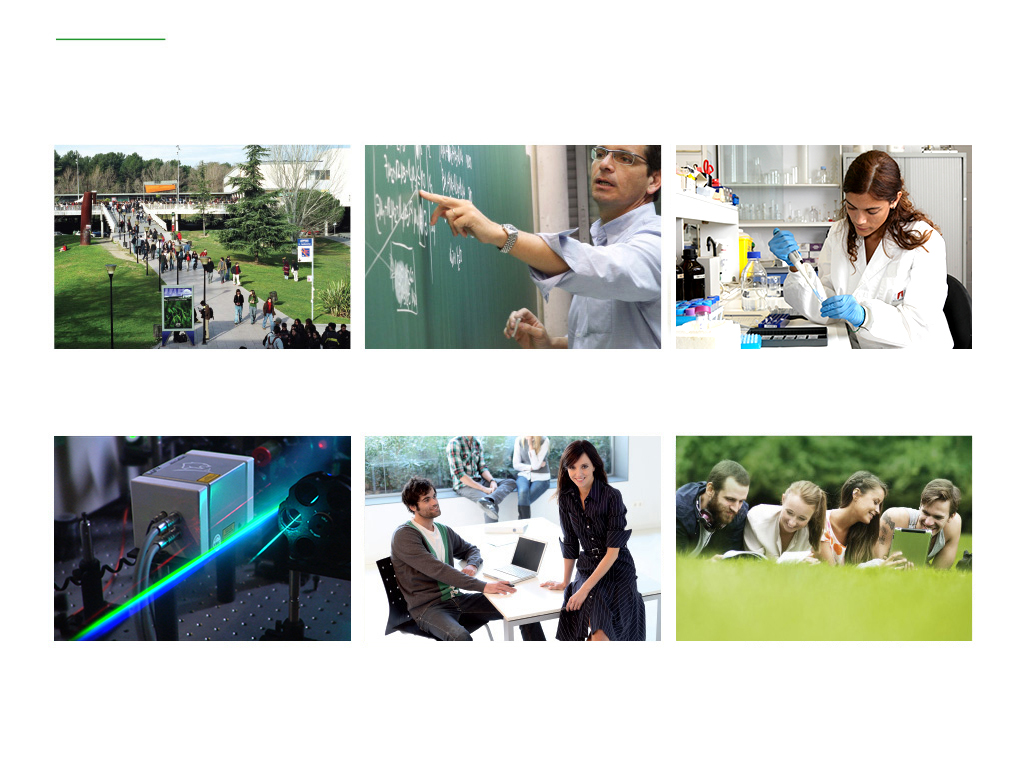 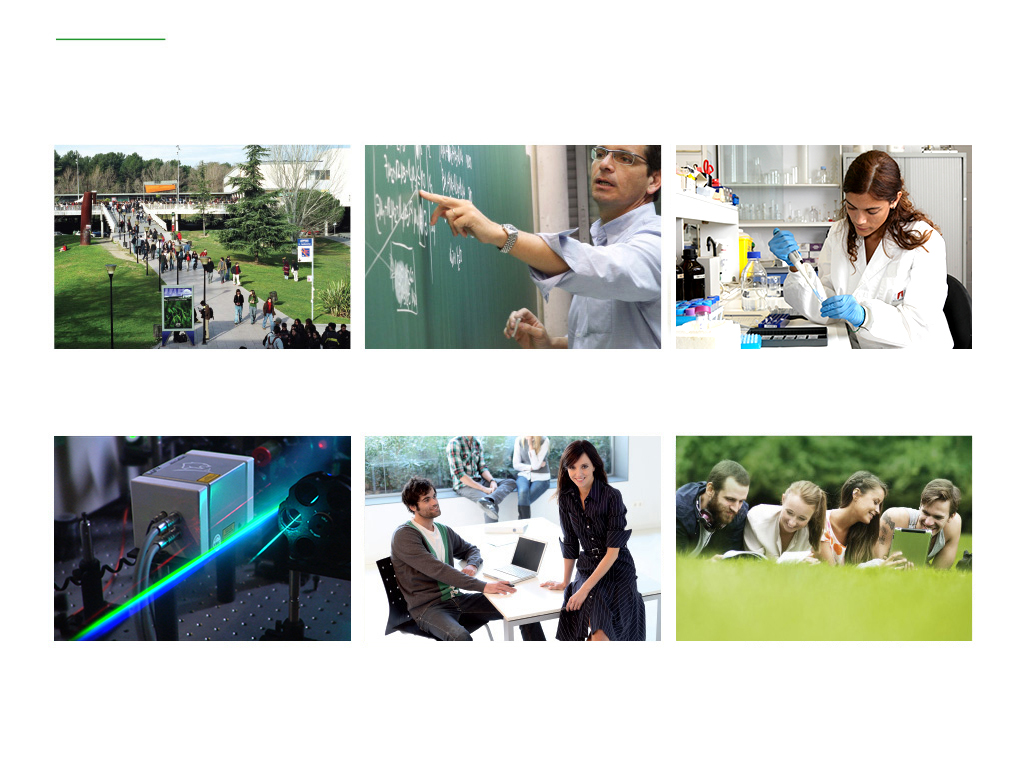 Administració i Direcció d’Empreses 
en anglès
Economia en anglès
240 ECTS  4 anys
240 ECTS  4 anys
60 crèdits per any
 25,27 € crèdit
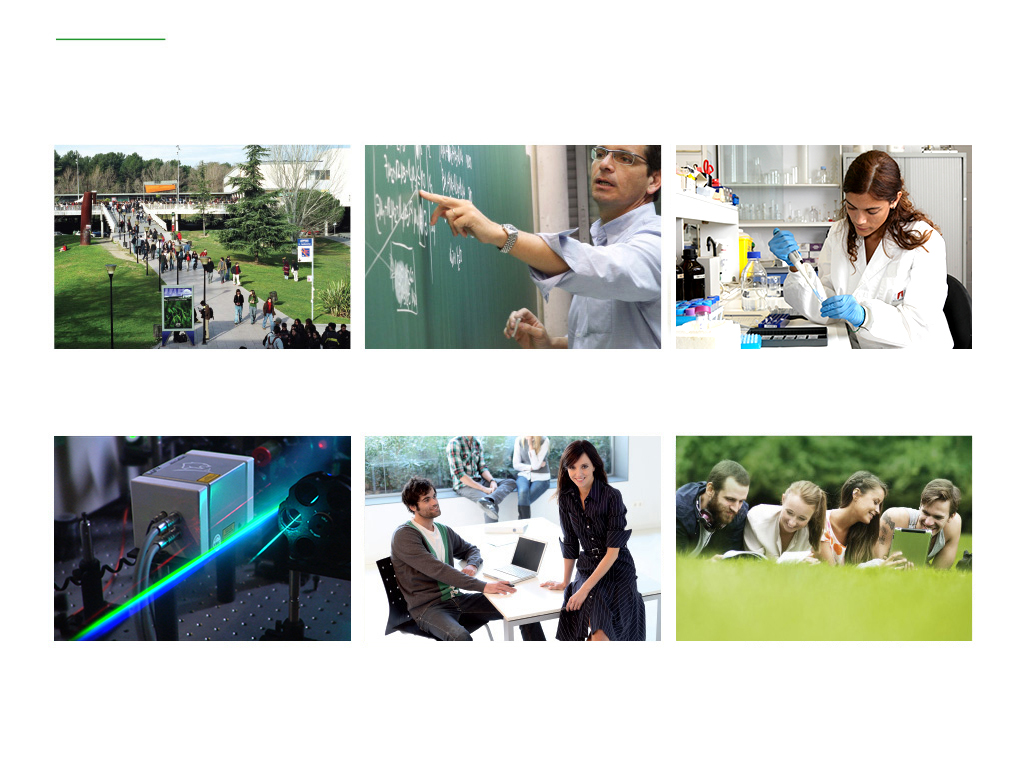 Administració i Direcció d’Empreses + Dret
396 ECTS  5,5 o 6 anys
CAMPUS SABADELL
Comptabilitat i Finances
Empresa i Tecnologia
240 ECTS  4 anys
240 ECTS  4 anys
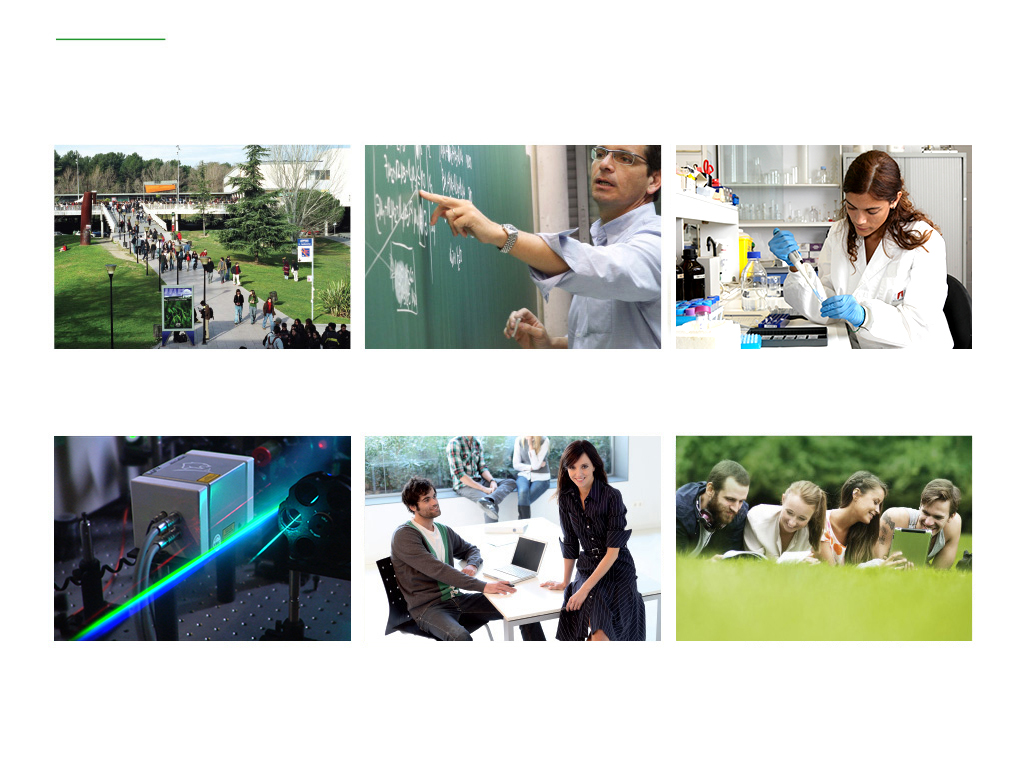 History, Politics and Economics (Interfacultatiu, 10 h. Aula 108 lletres)
180 ECTS  3 anys
Economia i Empresa
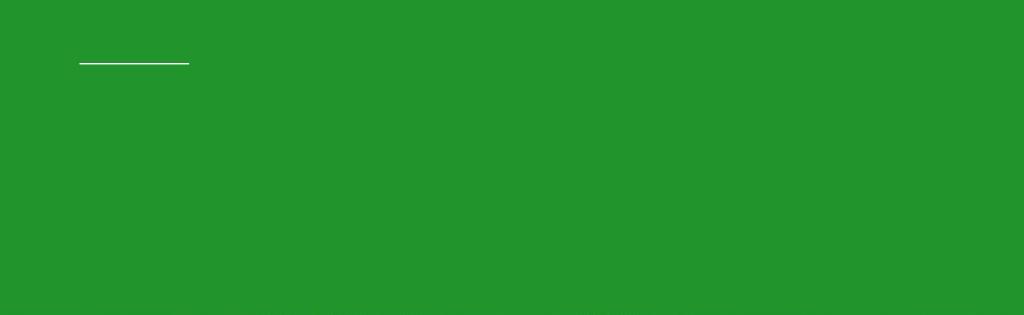 TRIA FUTUR: TRIA EiE
Que s’apren i quines sortides?
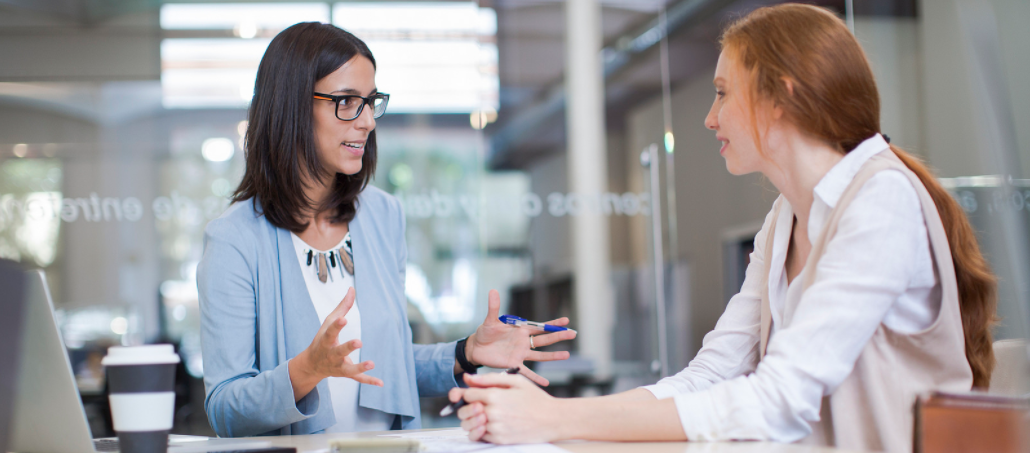 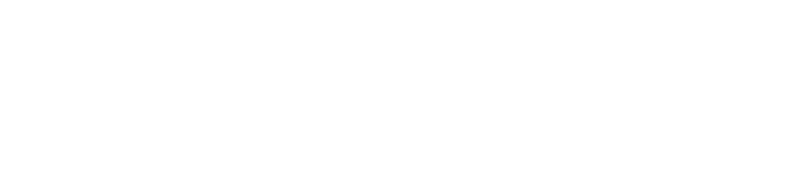 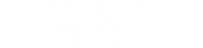 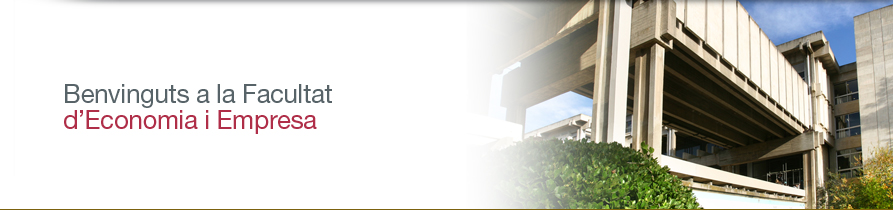 ECONOMIA
ECONOMIA EN ANGLÈS
COMPETÈNCIES
Entendre com prenen les decisions els diferents agents econòmics: consumidors, empreses...
Analitzar que pot fer créixer un país, què causa les recessions econòmiques,...
Conèixer els principals instruments de política econòmica i comprendre el seu funcionament 
Analitzar la relació econòmica i financera entre països en un món globalitzat
Analitzar dades i veure com ens poden ajudar a entendre el funcionament de l’economia
SORTIDES PROFESSIONALS
Assesors econòmics en institucions públiques: conselleries, empreses públiques,...
Analistes econòmics em empreses privades, consultories, cooperatives,...
Investigadors en serveis d’estudis de l’àmbit de l’economia i l’empresa
Analistes econòmics en organismes internacionals
Economia i Empresa
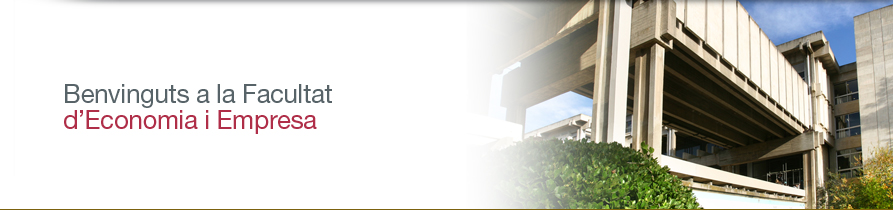 ADE / ADE EN ANGLÈS
COMPETÈNCIES
Comprendre l’entorn intern i extern de les organitzacions
Entendre els principis de la direcció d’empreses i del disseny i implementació d'estratègies
Saber utilitzar tècniques comercials i d’investigació de mercats
Detectar, analitzar i solucionar problemes i oportunitats empresarials
Elaborar i interpretar informació (econòmica i financera), útil per la presa de decisions
Saber seleccionar projectes d’inversió i fonts de finançament
SORTIDES PROFESSIONALS
Desenvolupament d’activitats directives i de gestió d’àrees funcionals d’empreses i altres tipus d’organitzacions (direcció financera, direcció comercial, direcció de recursos humans, control de gestió, ...)
Creació de nous empreses (empresari autònom)
Assessoria empresarial
Auditoria
Economia i Empresa
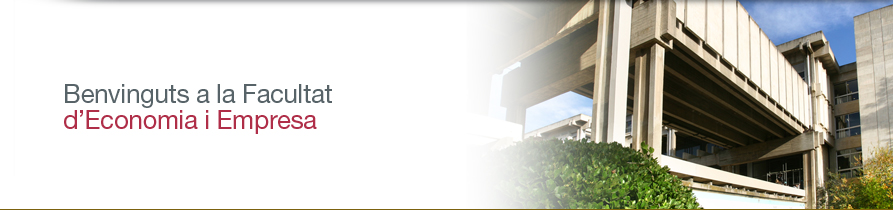 ADMINISTRACIO I DIRECCIÓ
D’EMPRESES + DRET
COMPETÈNCIES
Comprendre el funcionament d’un negoci/empresa
 Saber analitzar la informació d’una empresa per a prendre decisions
Saber com pensar per a solucionar els problemes empresarials
Conèixer les lleis que envolten el món empresarial
Conèixer el funcionament del dret financer i tributari
SORTIDES PROFESSIONALS
Qualsevol empresa o negoci
Assesoria, auditòria, consultoria
Despatx d’advocats
Tècnic en gestió de recursos humans
Gestor/a tributari
Economia i Empresa
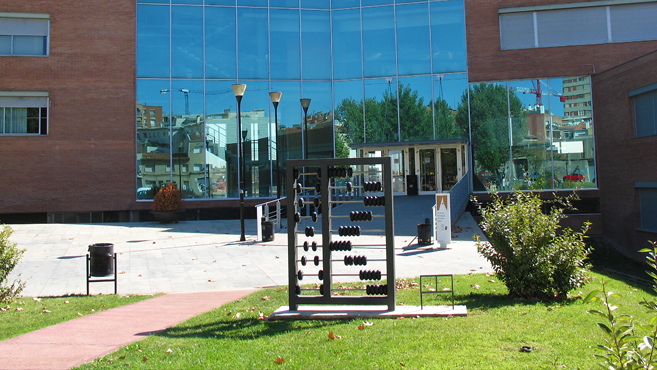 COMTABILITAT I FINANCES
COMPETÈNCIES
Gestionar, elaborar i analitzar informació comptable i financera
Utilitzar la informació financera per a la presa de decisions d’una empresa o grup d’empreses
Identificar i gestionar riscos financers que afecten als agents econòmics
Utilitzar programes específics de l’àmbit comptable i financer en la gestió empresarial
Acreditar un comportament ètic i professional en l’assessorament comptable i financer
SORTIDES PROFESSIONALS
Gestió administrativa comptable o financera
Assessoria financera, fiscal i comptable
Auditoria de comptes
Qualsevol àrea funcional d’una organització, especialment el departament comptable/financer 
Assessories d’inversió i finançament
Economia i Empresa
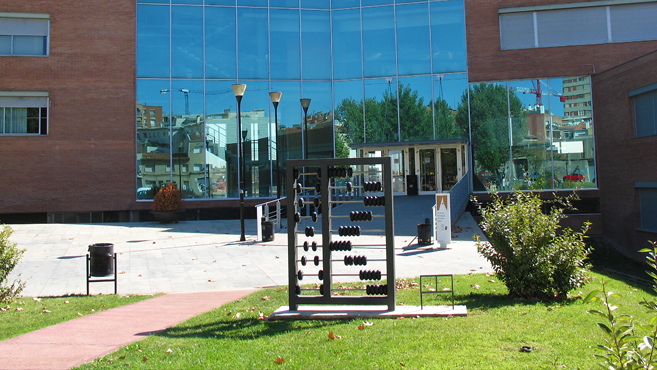 EMPRESA I TECNOLOGIA
COMPETÈNCIES
Comprendre l’entorn intern i extern de les empreses i organitzacions
Saber analitzar i resoldre problemes de gestió amb l’ús de tecnologies de la informació....
Proposar, validar i mantenir solucions informàtiques en empreses i organitzacions
Comprendre i saber aplicar les tècniques d’anàlisi de la gestió per processos
Elaborar i gestionar projectes en l’entorn dels sistemes d’informació i gestió de la innovació
SORTIDES PROFESSIONALS
Desenvolupament i gestió de sistemes d’informació d’una empresa/organització
Analistes d’informació (Business Intelligence/Business Analytics) per Big Data
Gestors de projectes o de processos
Disseny de nous models de negocis basats en Internet
Gestors d’innovació, especialment en àmbits relacionats amb les TIC
Economia i Empresa
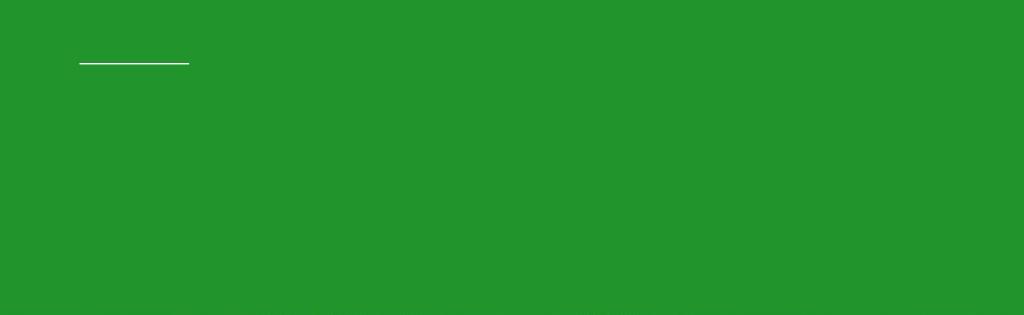 Quines assignatures?
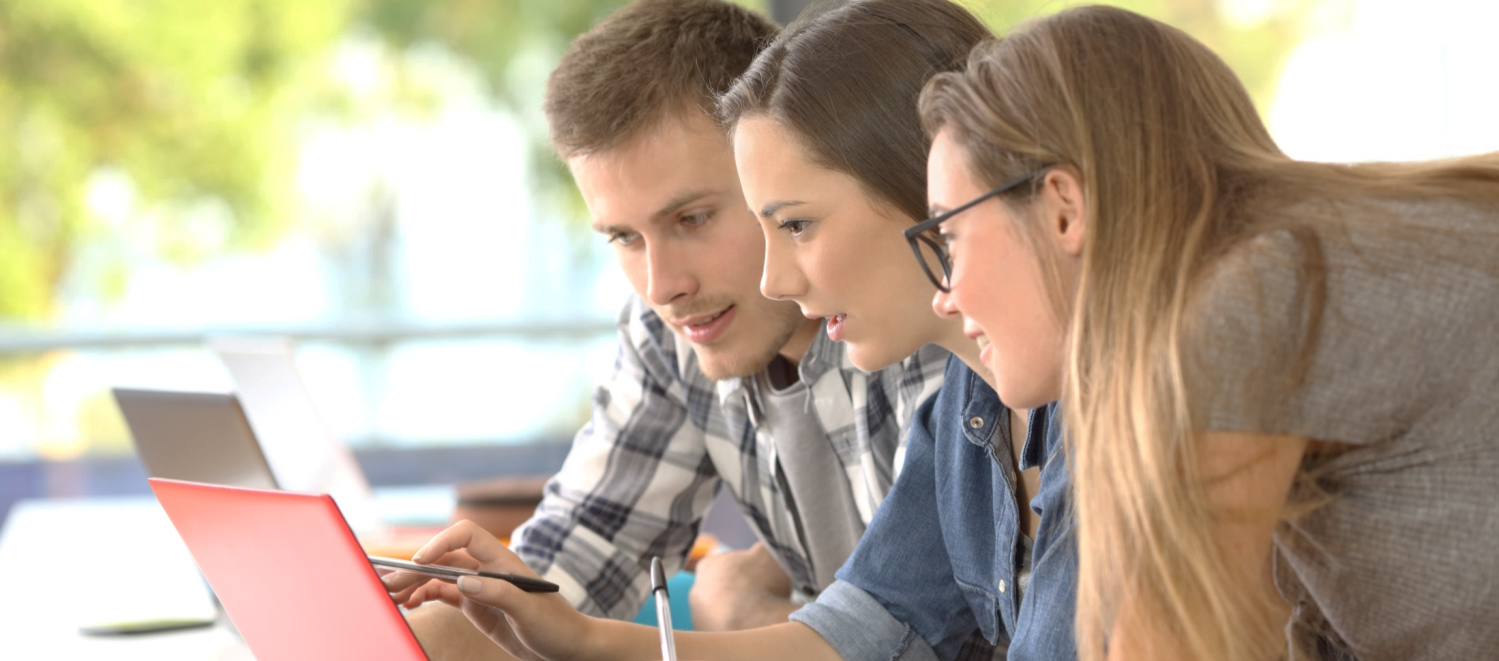 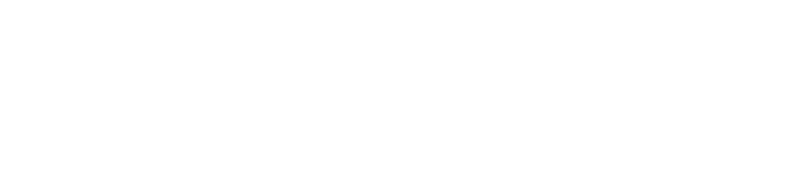 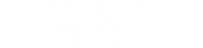 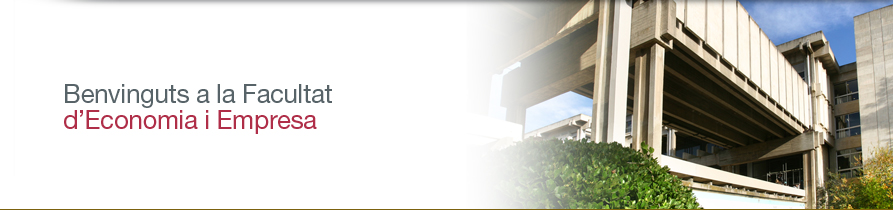 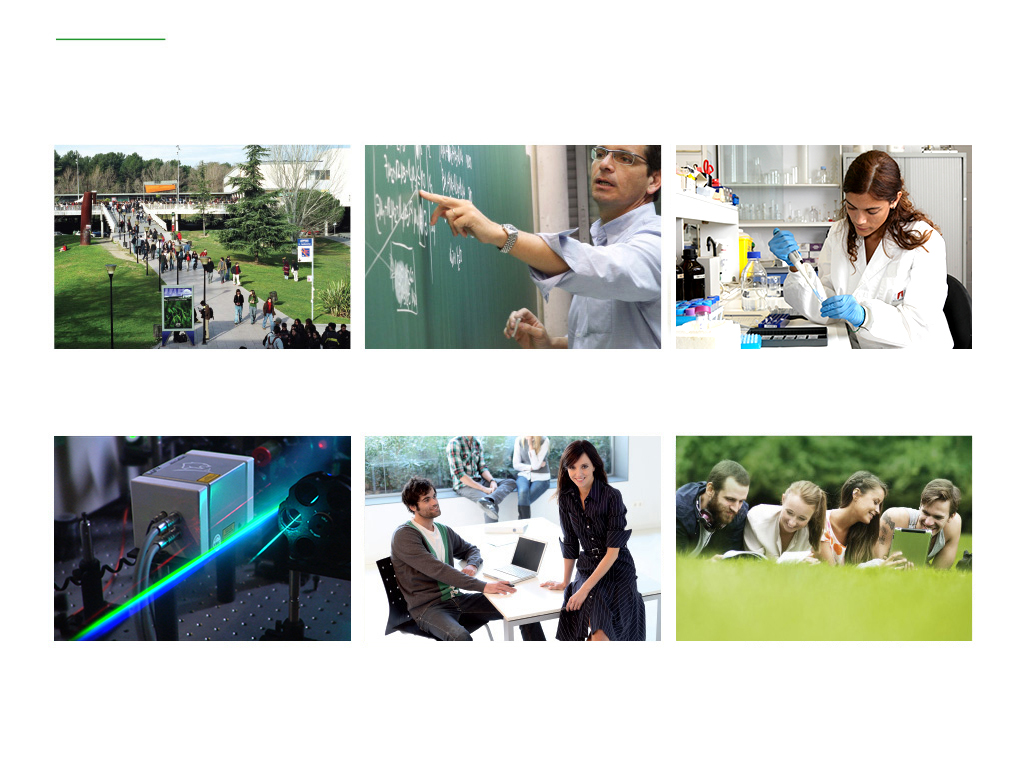 Assignatures primer curs
5 per semestre
Economia i Empresa
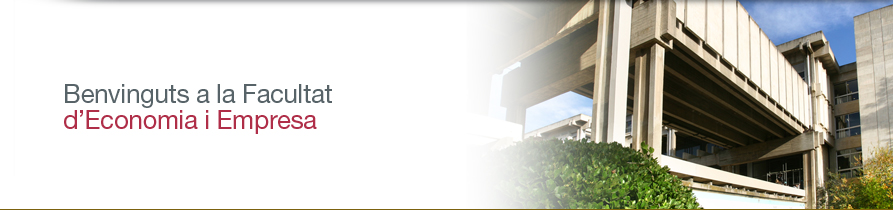 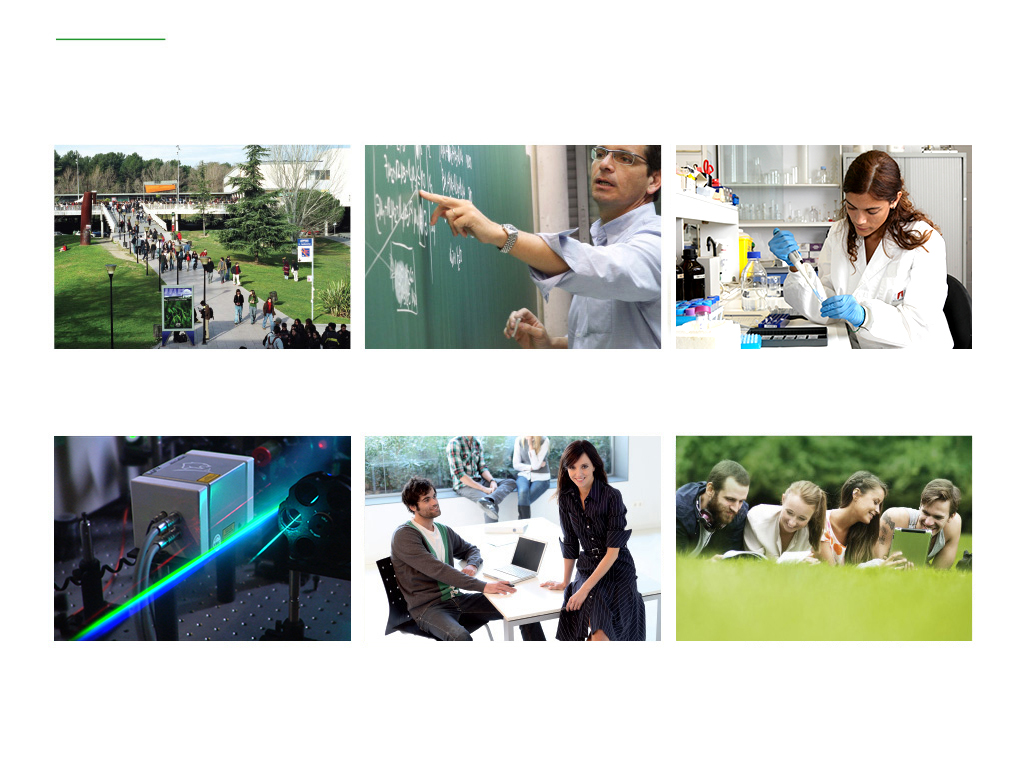 Assignatures específiques
(exemples)
Economia i Empresa
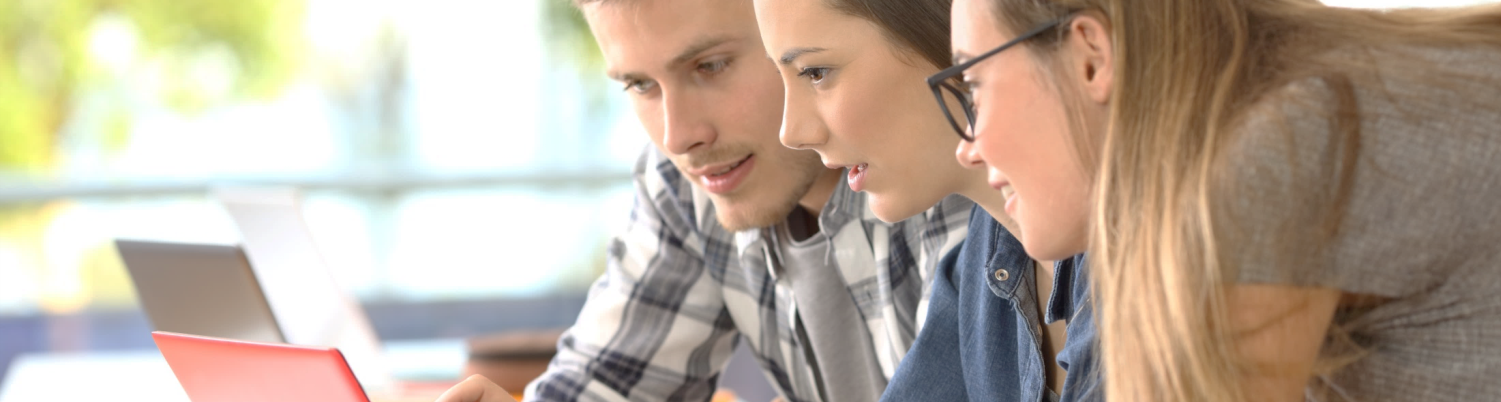 Característiques comunes
Formem “ECONOMISTES” (35% d’assignatures COMUNES)

Opció PRÀCTIQUES A EMPRESES 

TREBALL DE FI DE GRAU (12 crèdits)

ESTADES a altres universitats (79 estudiants 2017-18)

Foment de l’OCUPABILITAT
Economia i Empresa
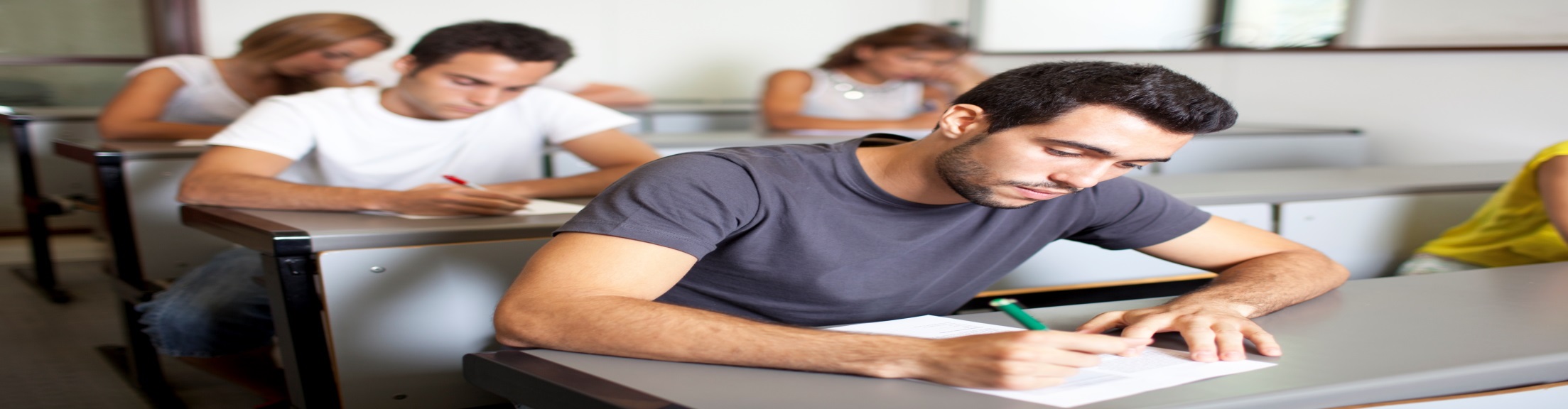 Resultats de l’Enquesta d’Inserció Laboral 2017 AQU CATALUNYA
Inserció laboral: Què diuen els graduats al cap de dos anys?
ADE
ECO
3,5%
26,2%
20%
41,2%
3%
44,7%
45,8%
44%
5,9%
4,2%
Comercial 
o Logística
Funcions 
tècniques
Funcions 
tècniques
Comercial 
o Logística
Funcions, Gestió 
i Direcció
Funcions, Gestió 
i Direcció
R + D
Docència
Docència
R + D
Economia i Empresa
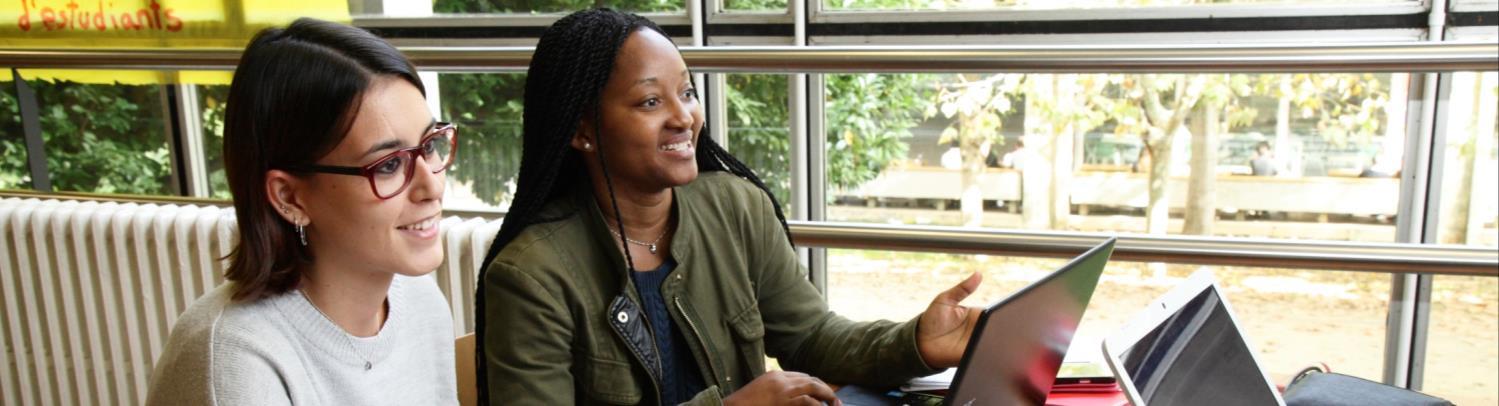 Què necessites per estudiar a la Facultat?
Interès en el món de l’economia i l’empresa
Treball i dedicació constant (2h estudi x 1h classe)
Bon nivell de matemàtiques (accions de suport)
Familiaritat amb la informàtica
Bona aptitud per gestionar i interpretar dades numèriques
Coneixements mitjans d’anglès (B2)
Molta il·lusió!
Economia i Empresa
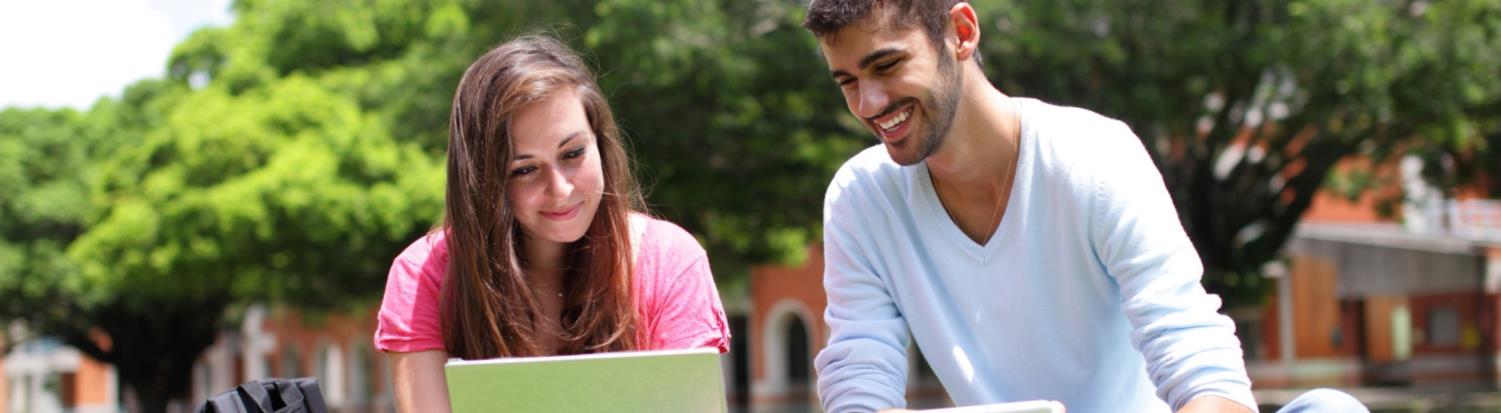 La nota que necessites
Graus
Nota de tall*
Administració i Direcció d’Empreses	8,69
Administració i Direcció d’Empreses en Anglès 	9,35
Administració i Direcció d’Empreses + Dret	9,06
Comptabilitat i Finances	5,00
Economia	6,87
Economia en Anglès   	9,42
Empresa i Tecnologia                                	6,94
Economia i Empresa
*juliol de 2017
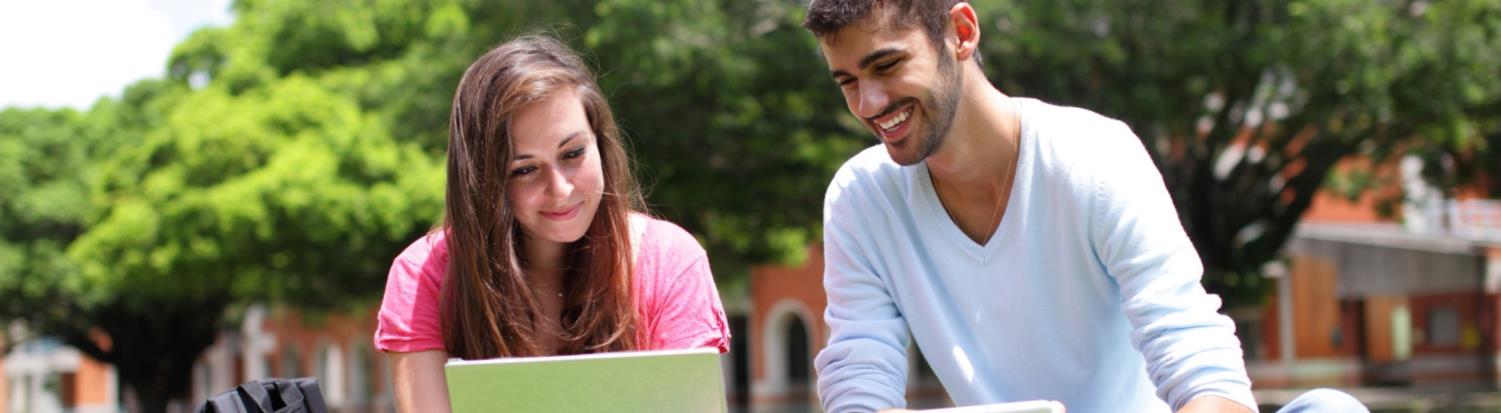 Ponderació assignatures especifiques
Ponderació
Opcions
BATXILLERAT I CFGS	                                     
                  Economia de l’Empresa					0.2
               Matemàtiques					0.2
               Matemàtiques Aplicades a les CC.SS		0.2


  > 25 ANYS	
                Examen de Ciències Socials i Jurídiques
Economia i Empresa
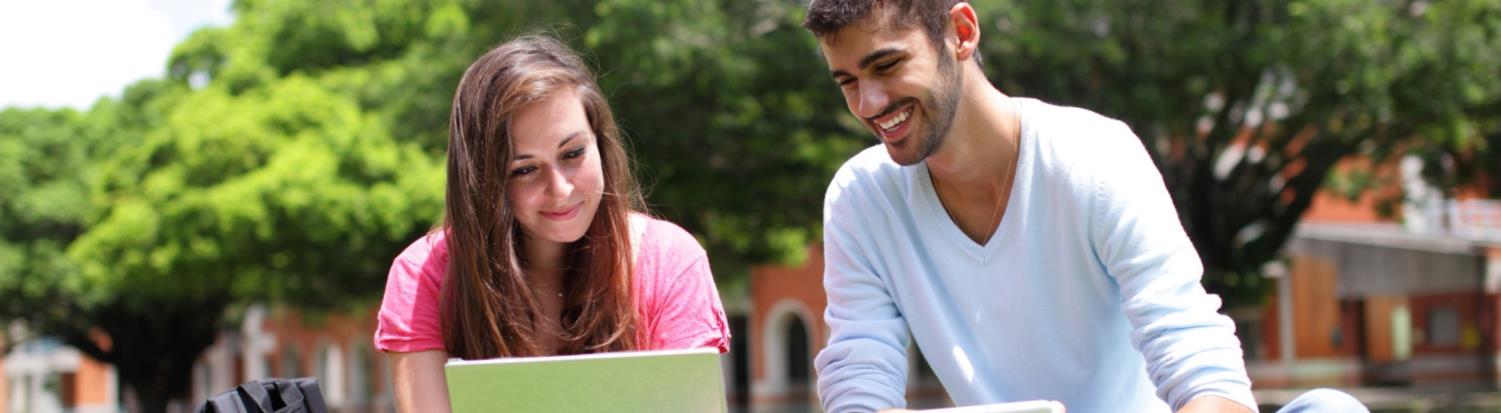 Places i torns
Places
Graus
Torn
Administració i Direcció d’Empreses 	160    Matí/tarda
Administració i Direcció d’Empreses en Anglès 	  70 	Matí
Administració i Direcció d’Empreses + Dret 	  80 	Matí
Comptabilitat i Finances 	140    Matí/tarda
Economia 	160    Matí/tarda
Economia en Anglès 	  30 	Matí
Empresa i Tecnologia 	  80 	Matí
Economia i Empresa
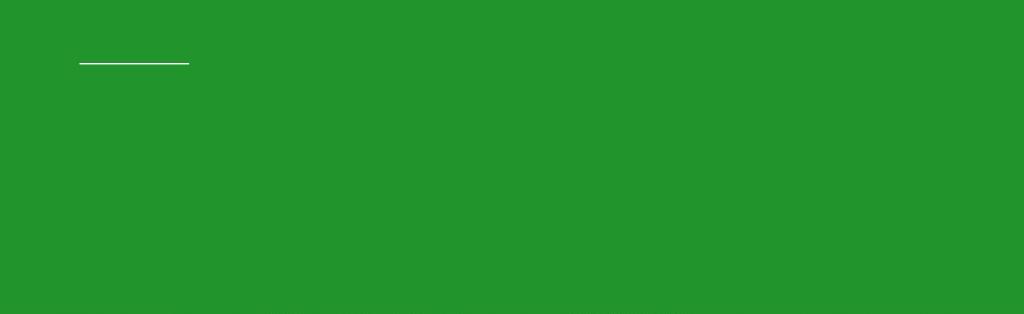 I, a més a més d’estudiar, què?
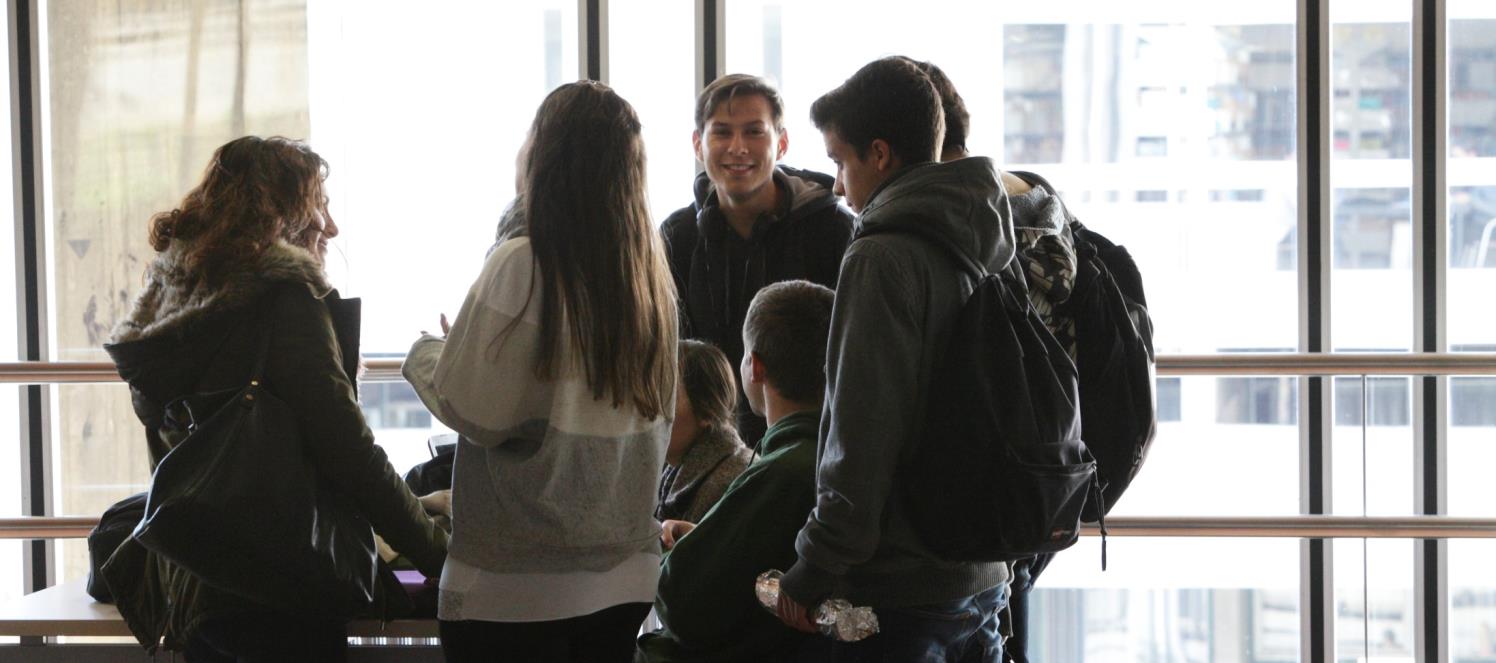 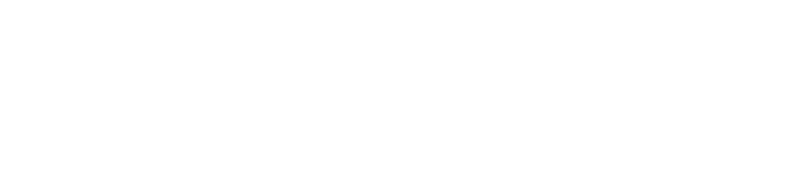 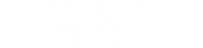 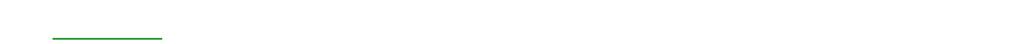 Altres activitats
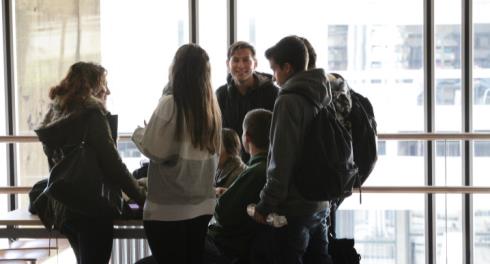 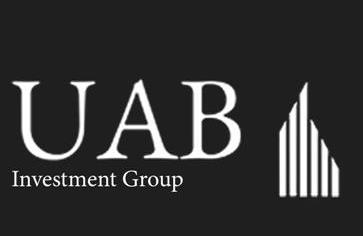 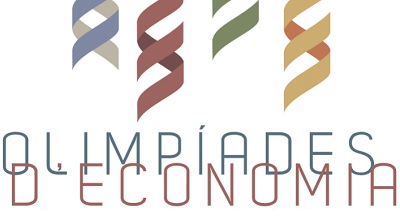 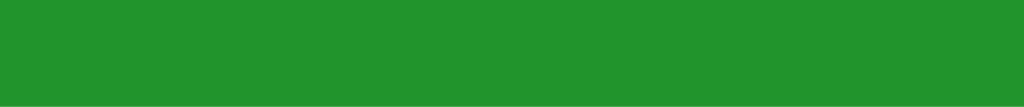 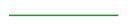 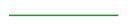 Grup d’ECONOMIA SOCIAL
Cicle CINEMA I ECONOMIA
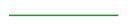 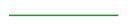 Cicles de CONFERÈNCIES
Club universitari de BORSA
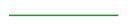 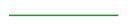 OLIMPÍADES d’Economia
ALUMNI CAFEE
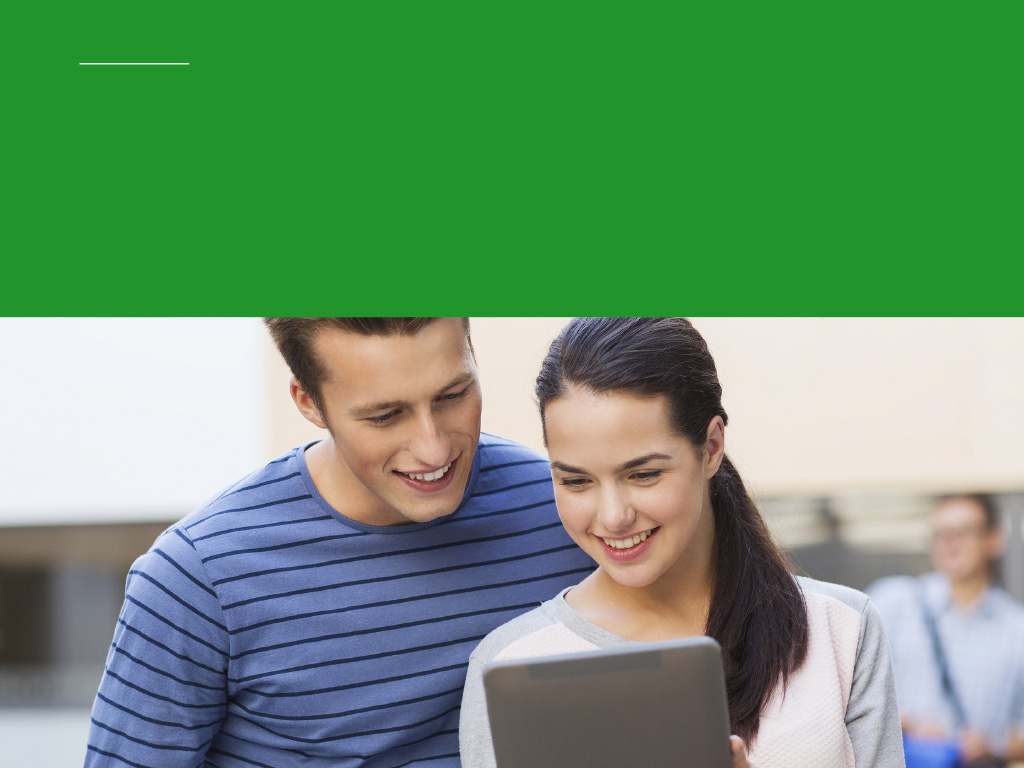 I què hi diuen els estudiants?
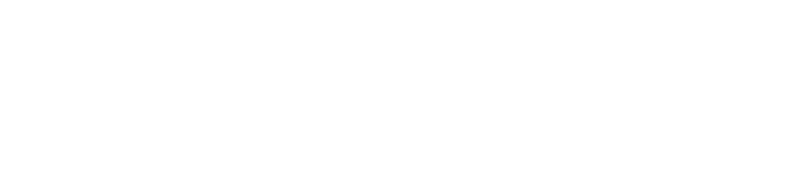 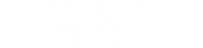 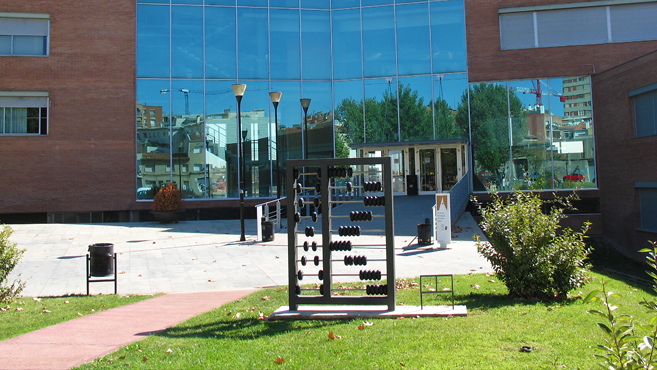 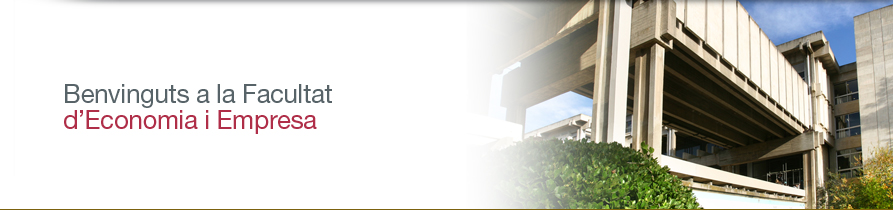 .... i els professors
Administració i Direcció d’Empreses 
en anglès
Administració i Direcció d’Empreses + Dret
Administració i Direcció d’Empreses
Empresa i Tecnologia
Economia i Empresa
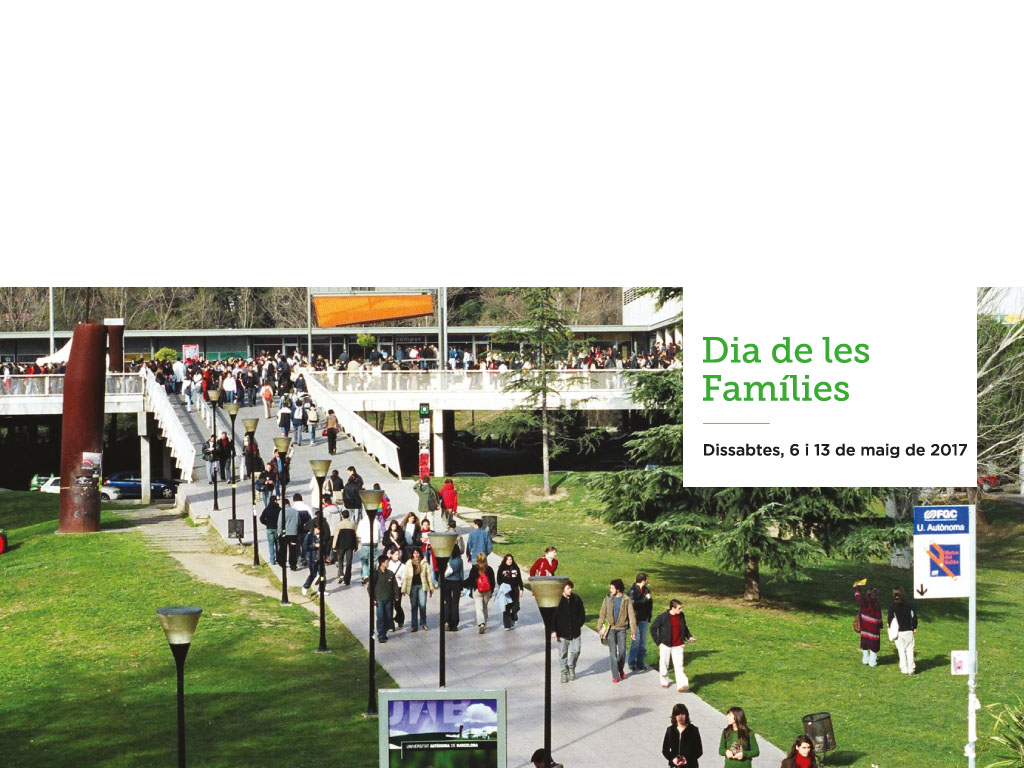 Vols més informació dels graus de la facultat?
HALL FACULTAT
EiE 
CONFIDENTIAL
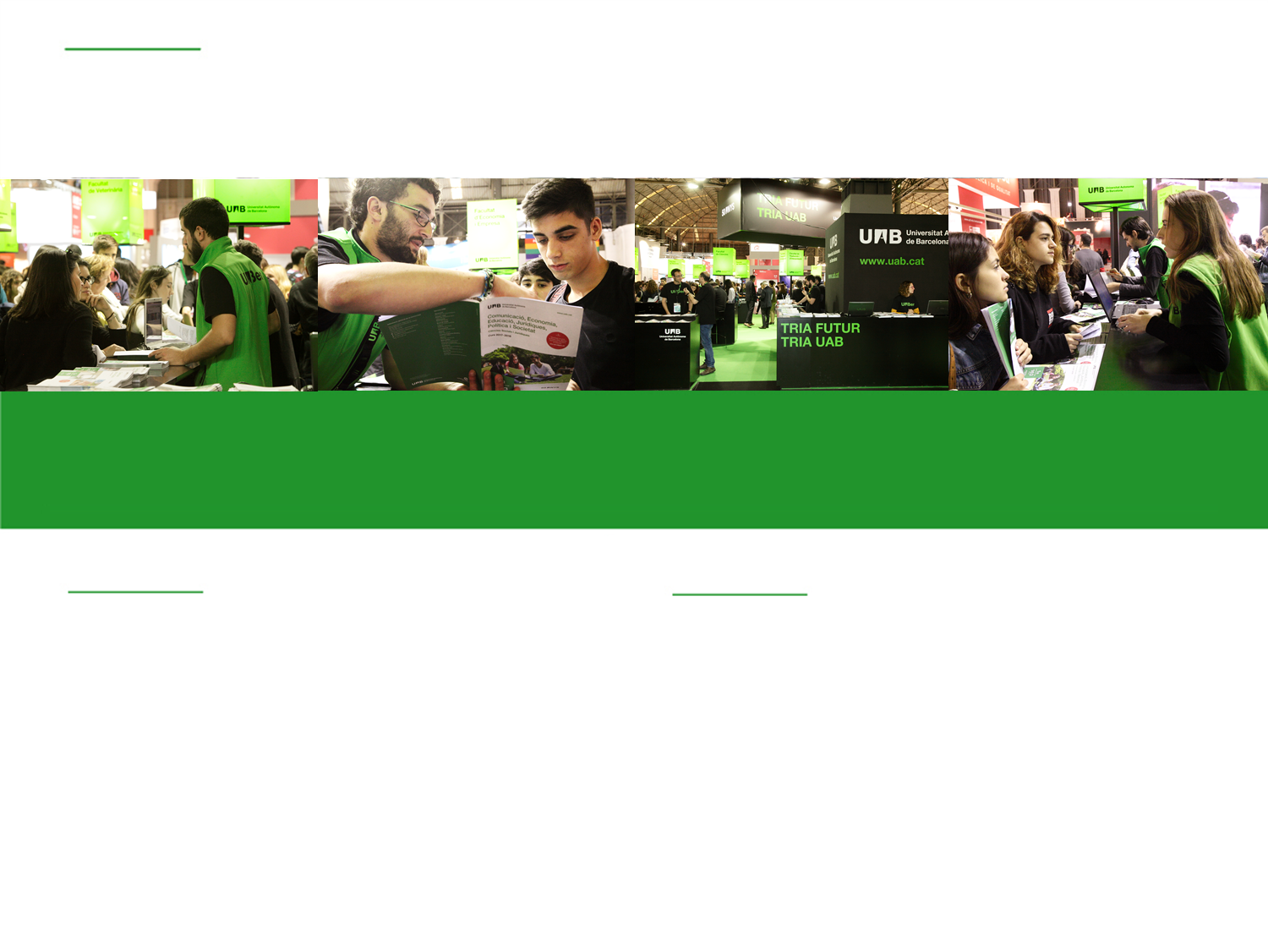 Un campus al teu servei
I a més a més
Saló de l’Ensenyament: del 14 al 18 de març
Saló de l’Ensenyament: del 14 al 18 de març
Horaris

 
Dimecres a Divendres: 9h – 19h

Dissabte: 10h – 20h

Diumenge: 9:30h – 14:30h
Ubicació

Recinte de Montjuïc - Palau 1

Barcelona

Visita’ns a l’estand UAB!
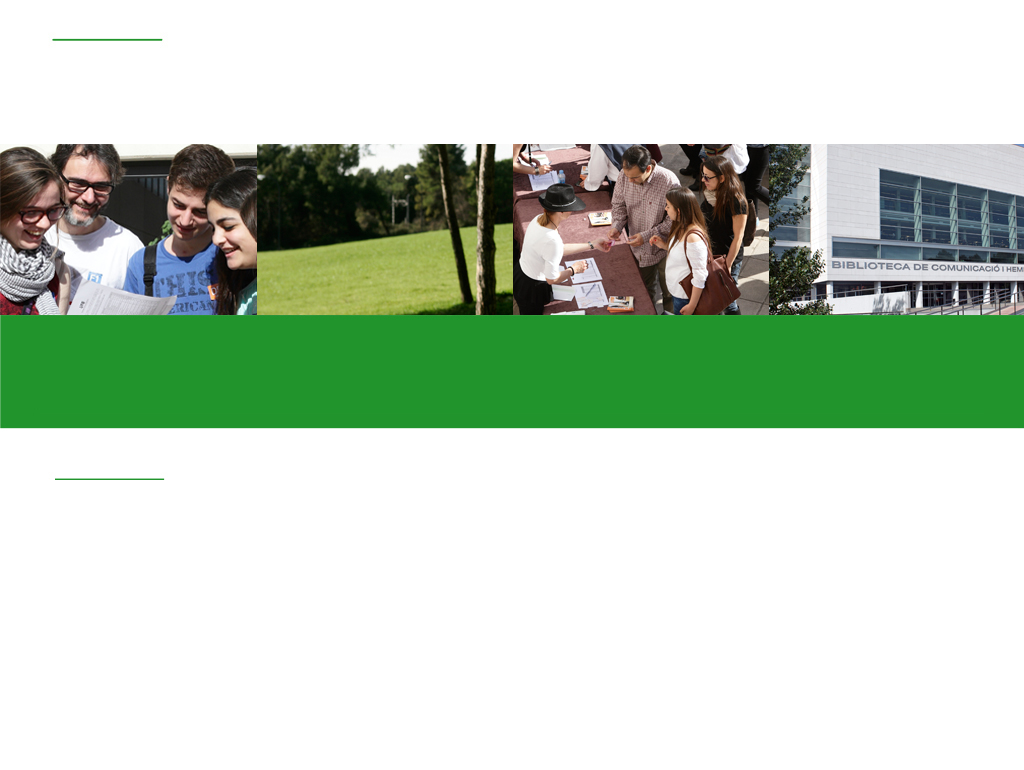 Un campus al teu servei
I si vols tornar a visitar-nos
Dia de les famílies:
dissabte 5 de maig
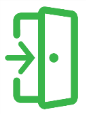 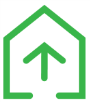 Rebuda de les famílies a la facultat/escola
Visita als habitatges de la Vila Universitària
Servei gratuït de bus per visitar el campus
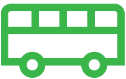 Inscripcions:
www.uab.cat/dia-families
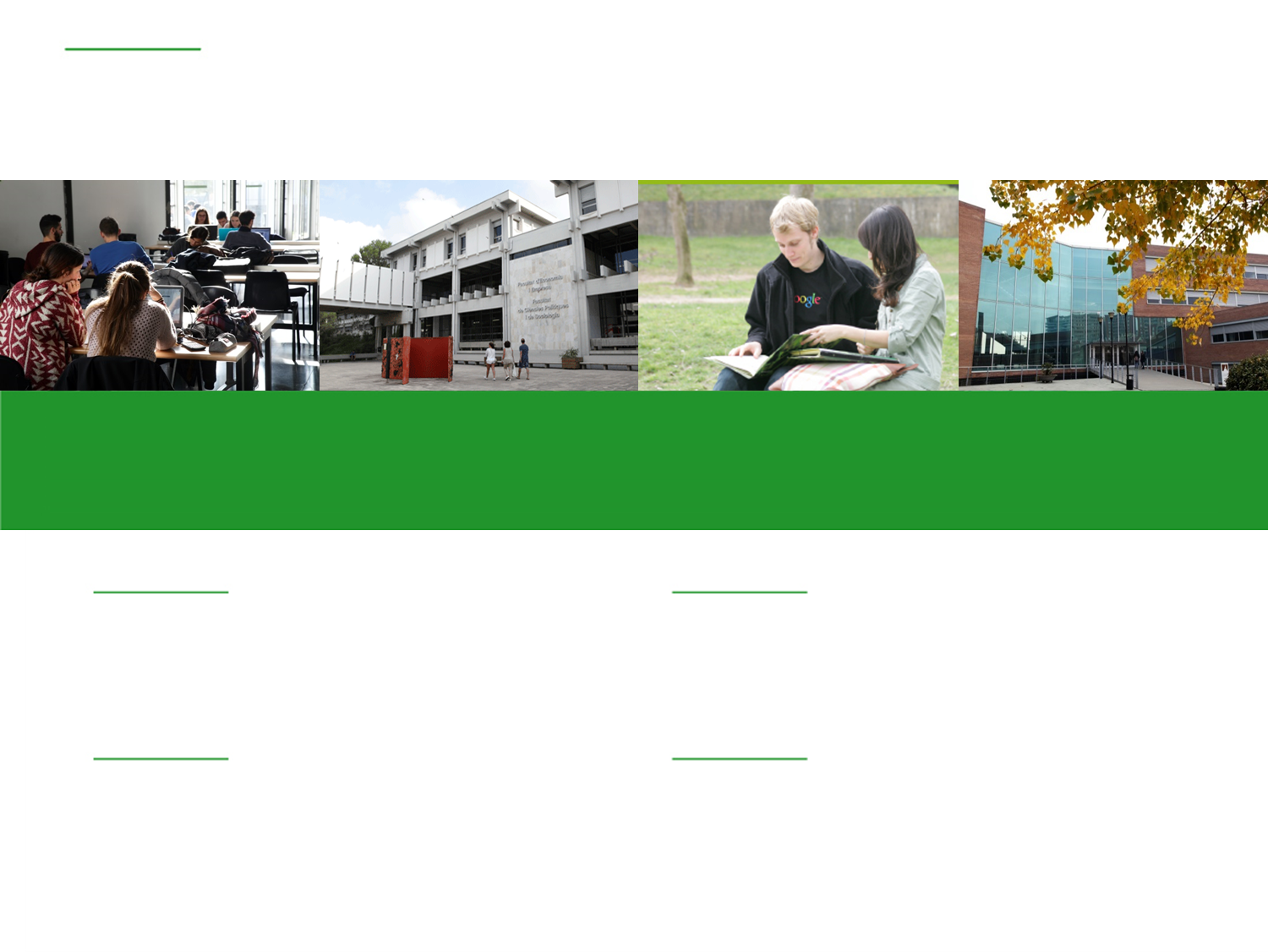 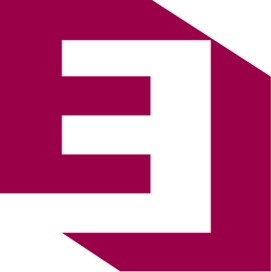 Facultat d’Economia i Empresa
Web 

 
Tots el Graus
Correu-e 

ga.economia.empresa@uab.cat
Subscriu-te al Butlletí de la Facultat!


Un butlletí digital amb la informació que necessites per connectar amb la Universitat
Twitter
 
@Eco_Empresa_UAB
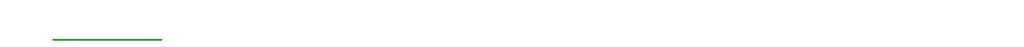 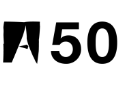 Descarrega’t les guies!
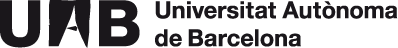 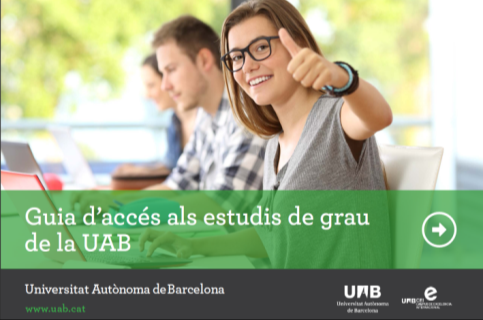 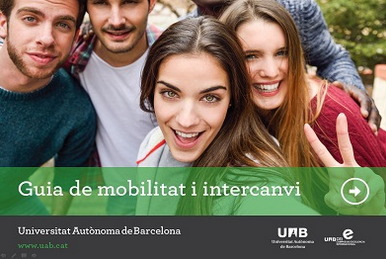 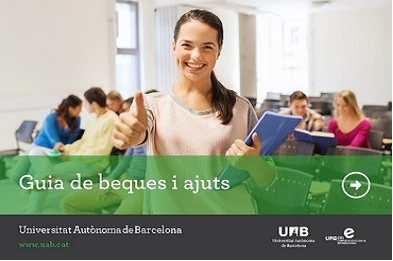 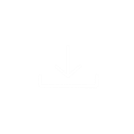 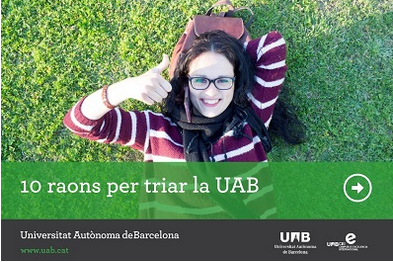 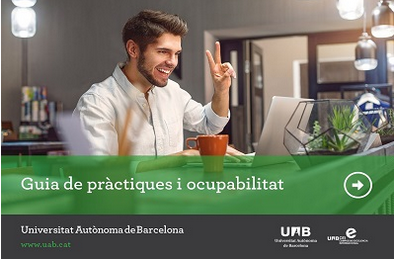 www.uab.cat/guies-pdf
Connecta’t!
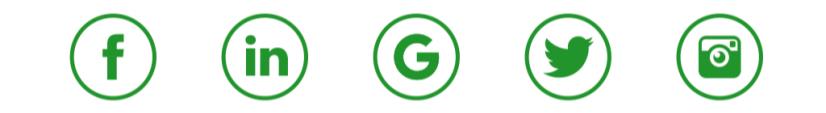 www.uab.cat
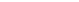 Moltes gràcies, t’esperem a la UAB!
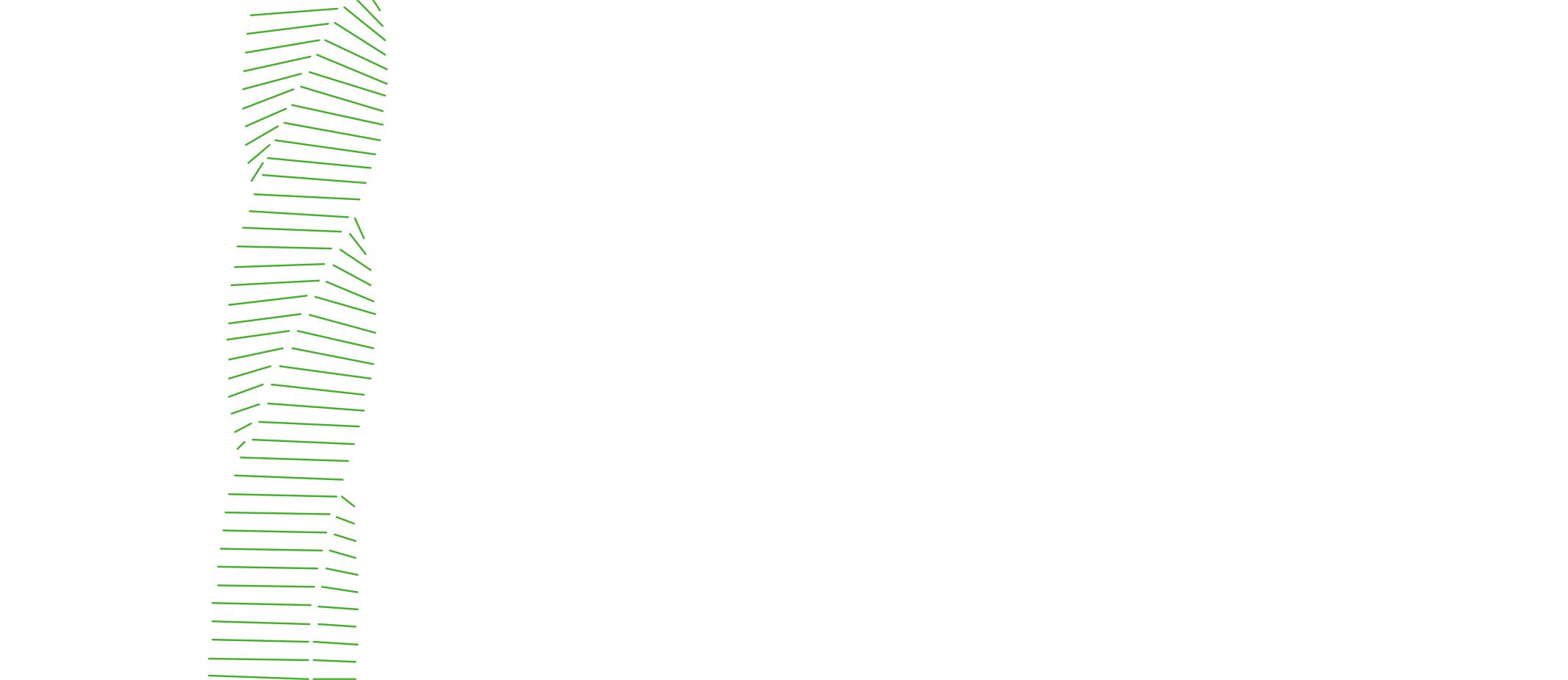 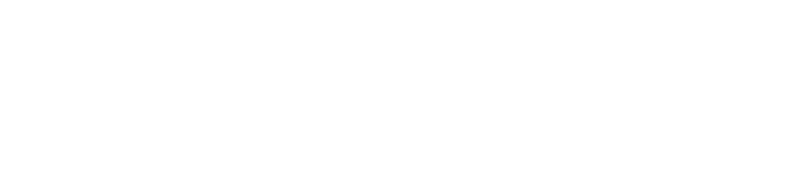 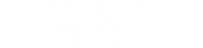